Vernal Field Office
August 2019
Project Planning & Environmental Factors
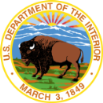 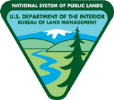 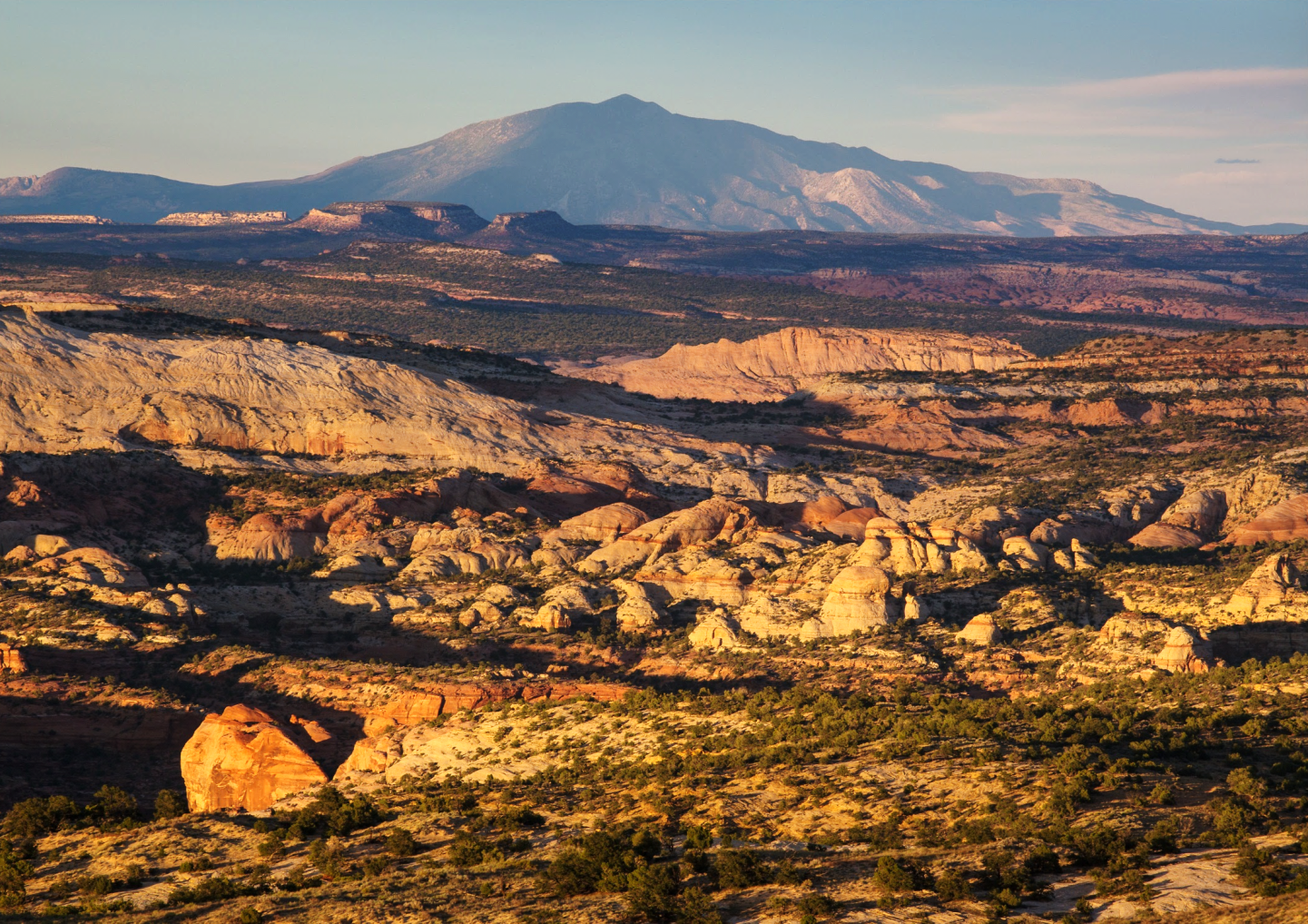 [Speaker Notes: Here I see the ages move, feel the earth shake, the wind cut and the water carve, feel the hot volcanic blast and smell the fumes...
Why do I intrude? There’s no intrusion. My footfall is its tremor, its wind my breath, my bones its substance.
      Jerry DeLaughter, Big Bend Diary

Did you know that trees talk? Well they do. They talk to each other, and they’ll talk to you if you listen. Trouble is, [many] people don’t listen … But I have learned a lot from the trees: sometimes about the weather, sometimes about animals, sometimes about the Great Spirit.
     Tatanga Mani or Walking Buffalo (1871-1967), Stoney Nation, Alberta, Canada

I talk to the trees, But they don't listen to meI talk to the stars, But they never hear meThe breeze hasn't time, To stop and hear what I sayI talk to them all … in vain
      – Clint Eastwood, Paint Your Wagon 

Seriously, what Clint needed was an introduction to “The Language of Landscapes” to gain an understanding of visual characteristics that our actions will influence, hopefully in the most harmonious way possible.]
Project Planning & Environmental Factors
Unit Objective
Recognize the need to incorporate visual resource concepts and values early and throughout all phases of project planning
Understand the distinctions between Land Use Plan Conformance and NEPA Compliance for project proposals 
Learn how environmental factors affect how we experience a project
Project Planning & Environmental Factors
Project Planning
Analzye Visuals on all Types of Projects
Linear alignments (roads, bridges, transmission corridors, pipelines)
Energy production (oil and gas, wind, solar, geothermal, hydro)
Mineral extraction (mining, gravel operations )
Vertical development (communication sites, radio, cellular)
Vegetative manipulation (fire and fuels, restoration and rehabilitation, timber)
Wildlife and Range (habitat or range improvement, enclosures, water sources)
Recreation and administrative sites (trails, toilets, campgrounds, visitor centers)
Project Planning & Environmental Factors
Project Planning
Incorporation of Visuals EARLY
Better efficiency
Better chance of acceptance by public and agency
Better projects
Less chance for costly, time delaying court challenges
Avoid/minimize mitigation
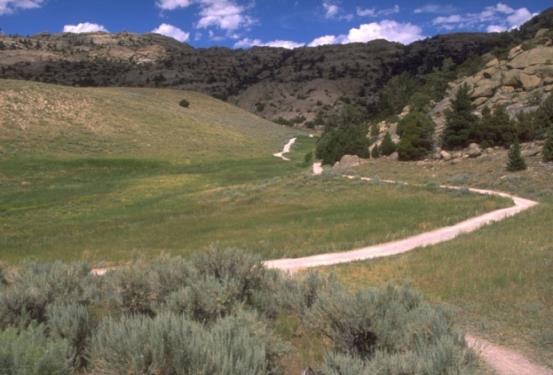 Image Caption (if needed)
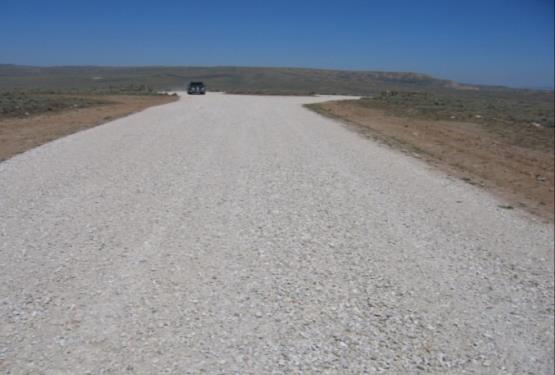 Image Caption (if needed)
Project Planning & Environmental Factors
Project Planning
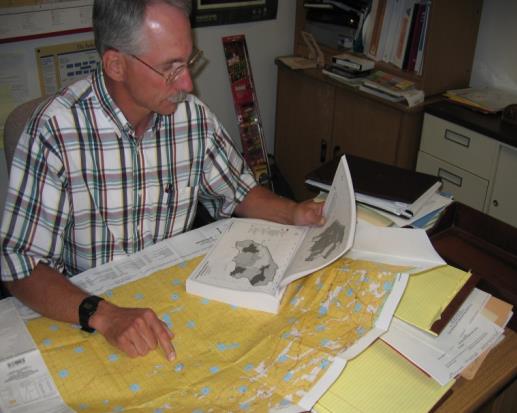 Understand Existing Constraints
Law, management strategies, and guidance
RMPs, FMP, city and county plans
VRM Management Classes
Activity plans, including
Travel Management Plans
Transportation Plans
Master Plans
Recreation Area Management Plans
Project plan, design,  guidance and standards
Existing facilities and site conditions
Project Planning & Environmental Factors
Project Planning
Plan Conformance versus NEPA Compliance
Plan Conformance: Does the project meet VRM Class Objectives and other Visuals Decisions?
NEPA Compliance: What are the effects to visual resources and values (VRI) and how can they be avoided, reduced, or mitigated offsite?

Both analyses use visual resource concepts and tools
Project Planning & Environmental Factors
Project Planning
Incorporate Visuals EARLY (continued)
Understand the proposed project
Who, what, when, where, how, and why
Details are important
Understand existing constraints
Consider a viewshed analysis – where is the project visible from?
Consider a “first impression” of plan conformance
Clear and obvious versus Contrast Rating
Coordinate with the project proponent and internal BLM
Project Planning & Environmental Factors
Project Planning
Google Earth Pro Viewshed Analysis Demo
Project Planning & Environmental Factors
Project Planning
Getting Deeper into Planning
VRI – existing environment
Establish Key Observation Points (KOP) – where you’ll observe the project from
Contrast Rating – objectively judge project impacts to KOP
A team approach is best
Field review is essential
Consider how types of projects influence planning and design
Consider Alternatives
Decision Signed
Monitor project after implementation
Project Planning & Environmental Factors
Project Planning
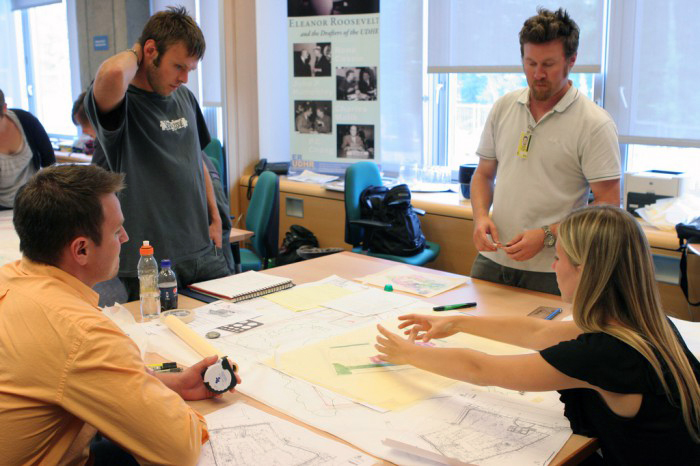 Team Approach 
Minimizing visual impacts is everyone’s job
Include all of the disciplines that have a significant stake
Include external stakeholders early 
Increases the credibility of recommendations and makes project easier to implement
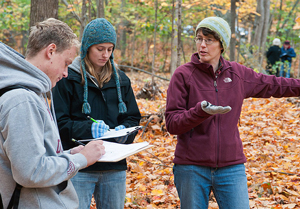 Project Planning & Environmental Factors
Project Planning
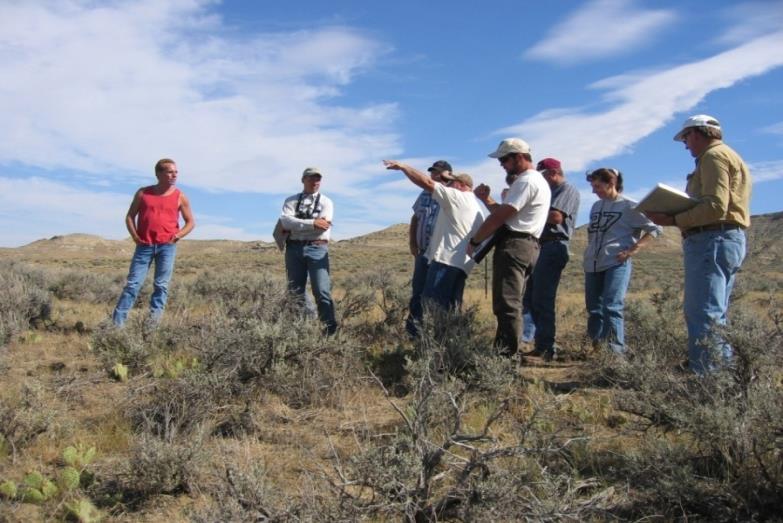 Field Review 
Project proponent and planning team can only have meaningful discussion about project on site
Keeps everyone on the same page
Misunderstandings can be avoided
Project parameters can be determined more easily
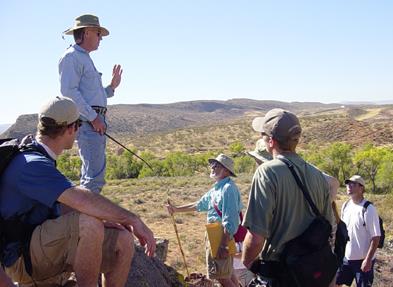 Project Planning Essentials
Project Planning
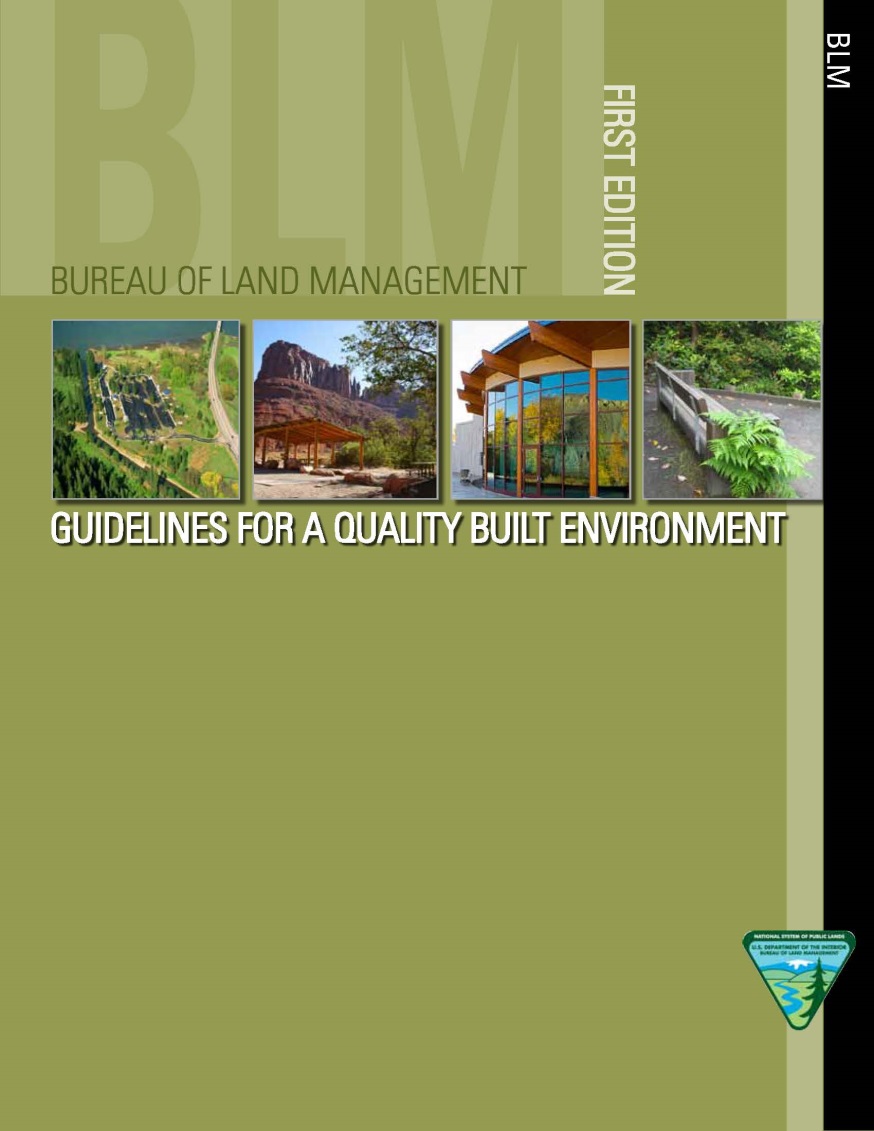 https://partnerteamspace.blm.doi.net/sites-oc/vrm/Case%20Studies/BLM%20Guidelines%20for%20a%20Quality%20Built%20Environment.pdf
Project Planning & Environmental Factors
Environmental Factors
What are Environmental Factors?
Viewing Distance
Angle of Observation
Length of time in view
Relative size or scale
Season of use
Light conditions
Recovery time
Spatial relationships
Atmospheric conditions
Motion
Project Planning & Environmental Factors
Environmental Factors
Why environmental factors are important?
They affect the viewer’s perspective of objects and activities in the landscape
May help identify potential project locations and facility design
May help identify alternatives (Chapter 2 NEPA) that would have otherwise gone unrealized
May help in developing an understanding of how a casual observer will be affected by visual contrast
May be the difference between being in conformance with the land use plan or not
Will help in selecting Critical Key Observation Points (KOPs),     (a subject we will discuss in further detail later)
Project Planning & Environmental Factors
Environmental Factors – Viewing Distance
How far is the viewer from the proposed project?
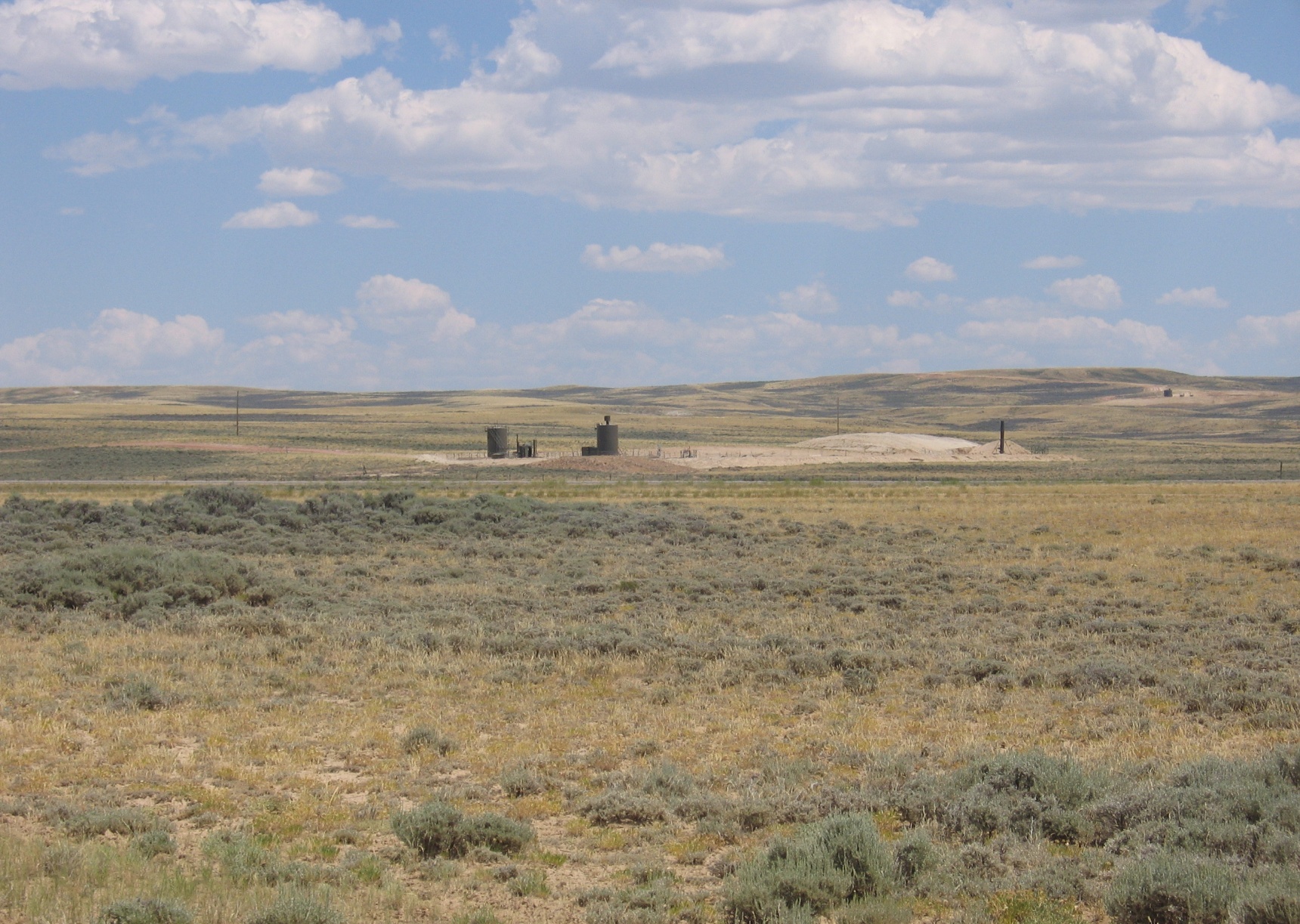 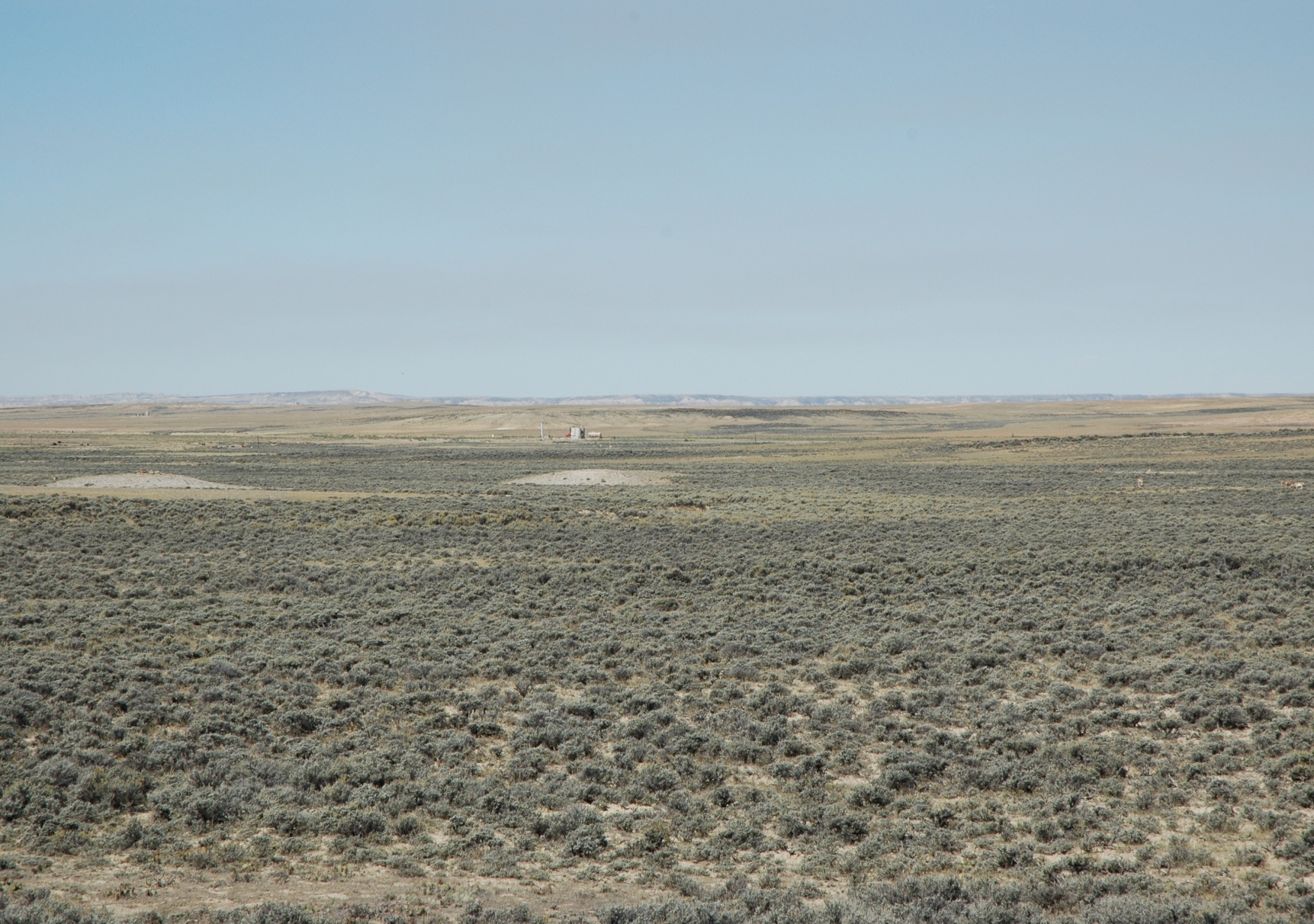 Project Planning Essentials & Envi Factors
Environmental Factors – Viewing Distance
As viewing distance increases, the project becomes less visually dominant and color value decreases toward uniformity
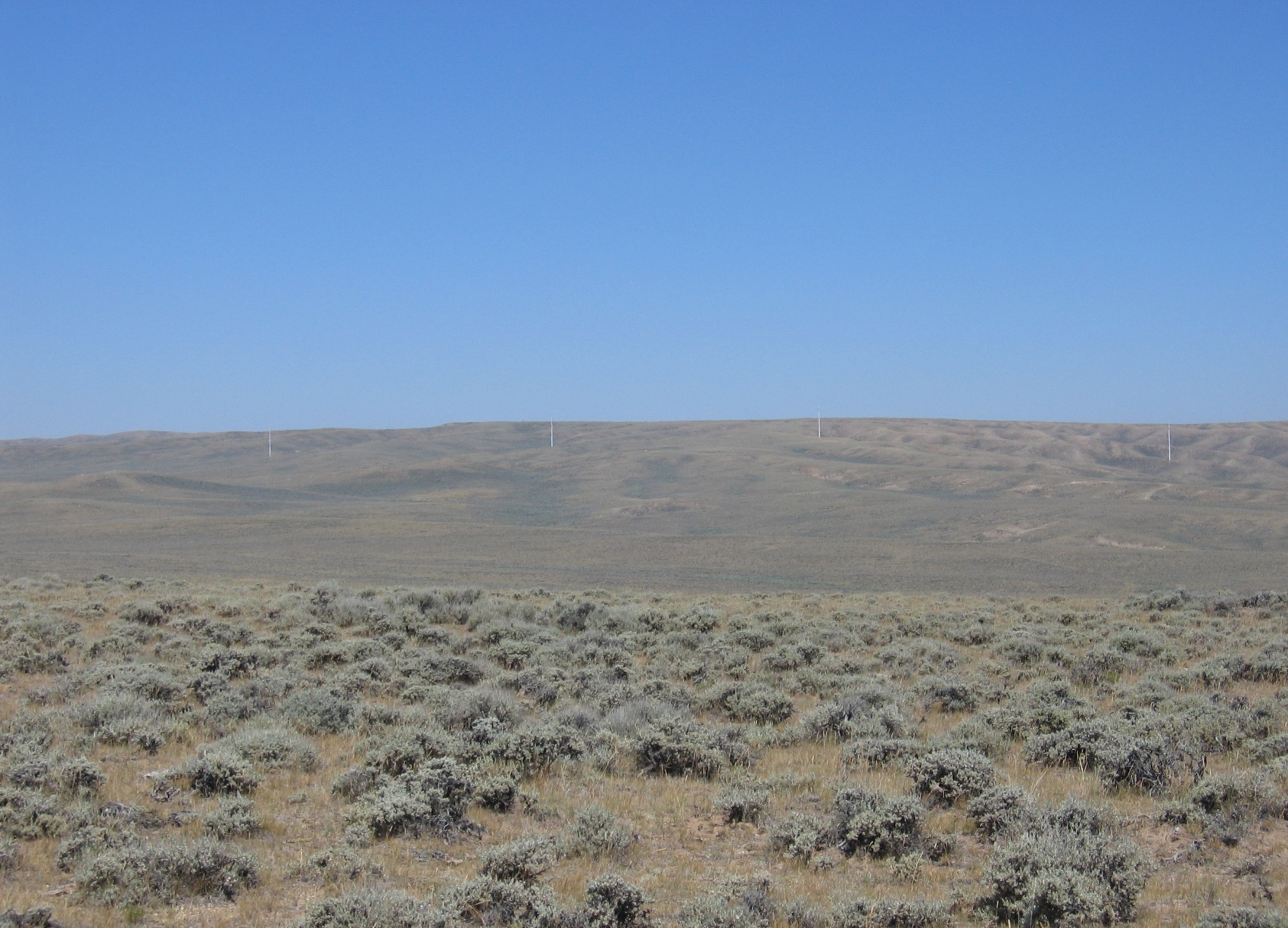 Project Planning Essentials & Envi Factors
Environmental Factors – Angle of Observation
Are you looking up at the project, looking down at the project, or are you at the same level?
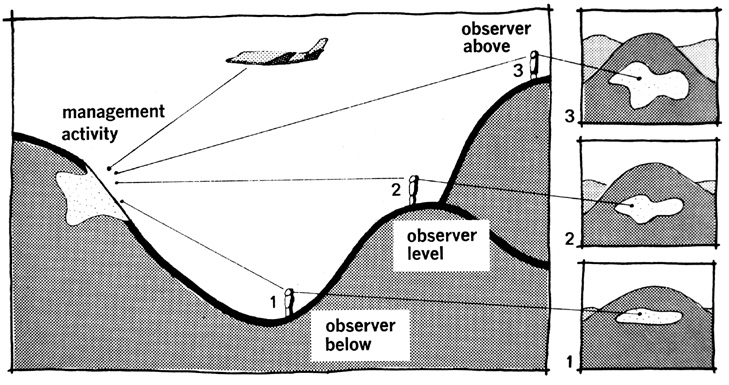 Project Planning Essentials & Envi Factors
Environmental Factors – Angle of Observation
Observer below – surface disturbance not visible
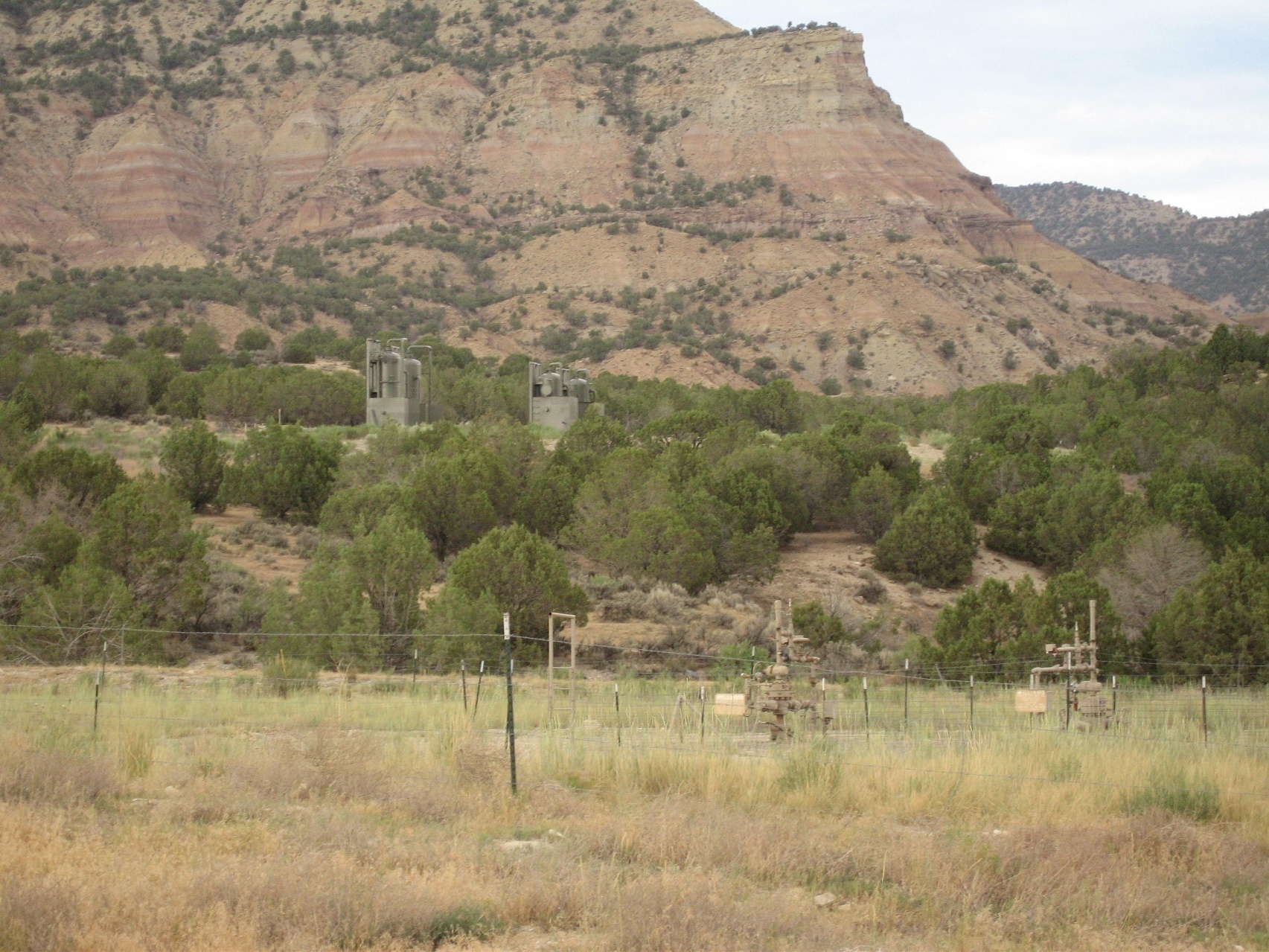 Project Planning Essentials & Envi Factors
Environmental Factors – Angle of Observation
Observer  level – surface disturbance mostly not visible
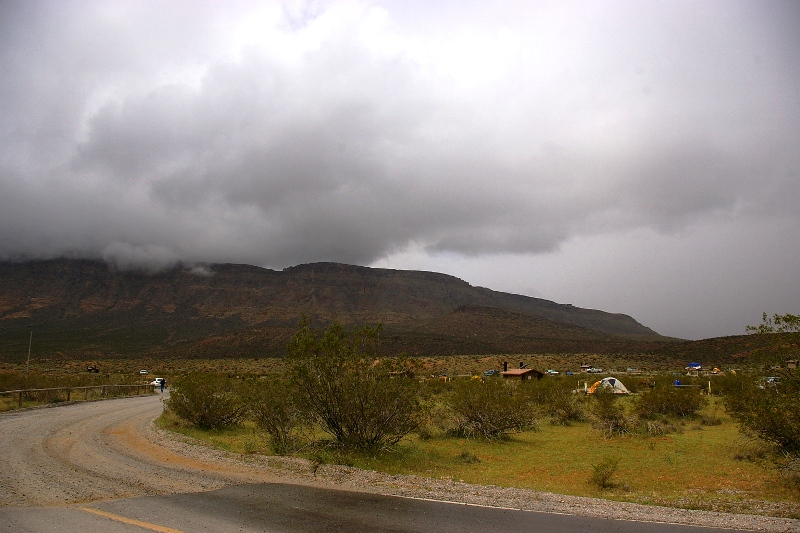 Project Planning Essentials & Envi Factors
Environmental Factors – Angle of Observation
Observer  above  – in addition to structures, surface disturbance is visible
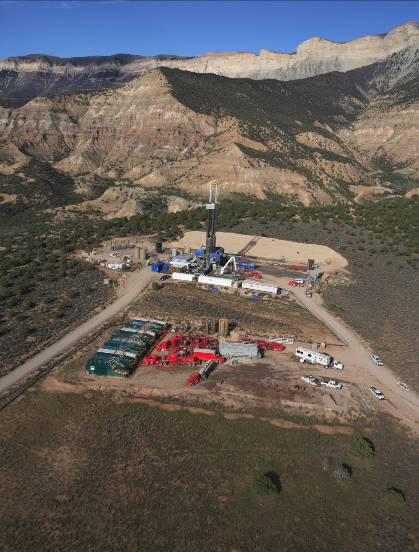 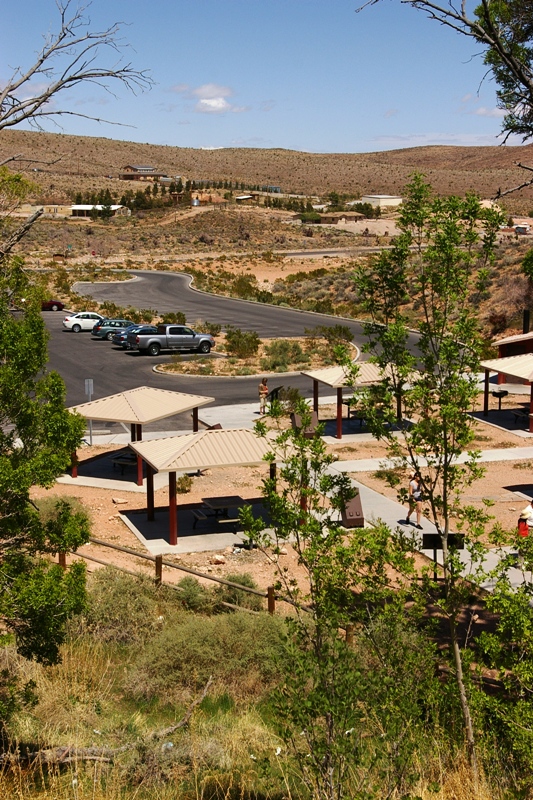 Project Planning Essentials & Envi Factors
Environmental Factors – Length of Time in View
Project Planning Essentials & Envi Factors
Environmental Factors – Length of Time in View
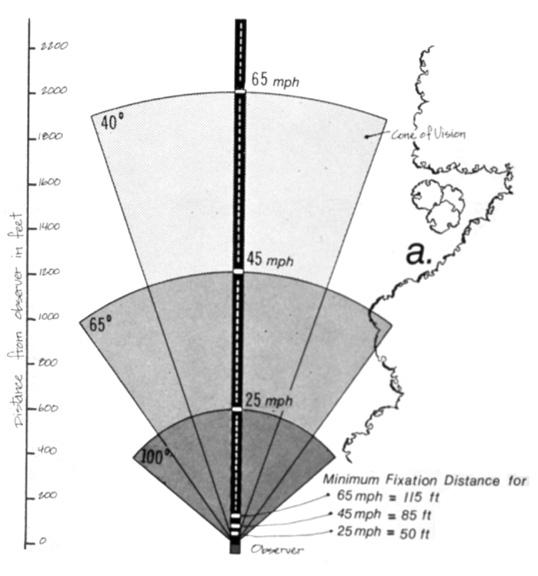 Three-tenths of a second
is needed for the eye to
fixate on an object

Cone of vision decreases 
as speed increases along
a linear corridor
Project Planning Essentials & Envi Factors
Environmental Factors – Relative Size and Scale
The contrast created by a project is directly related to its size and scale compared to the surrounding landscape in which it is located
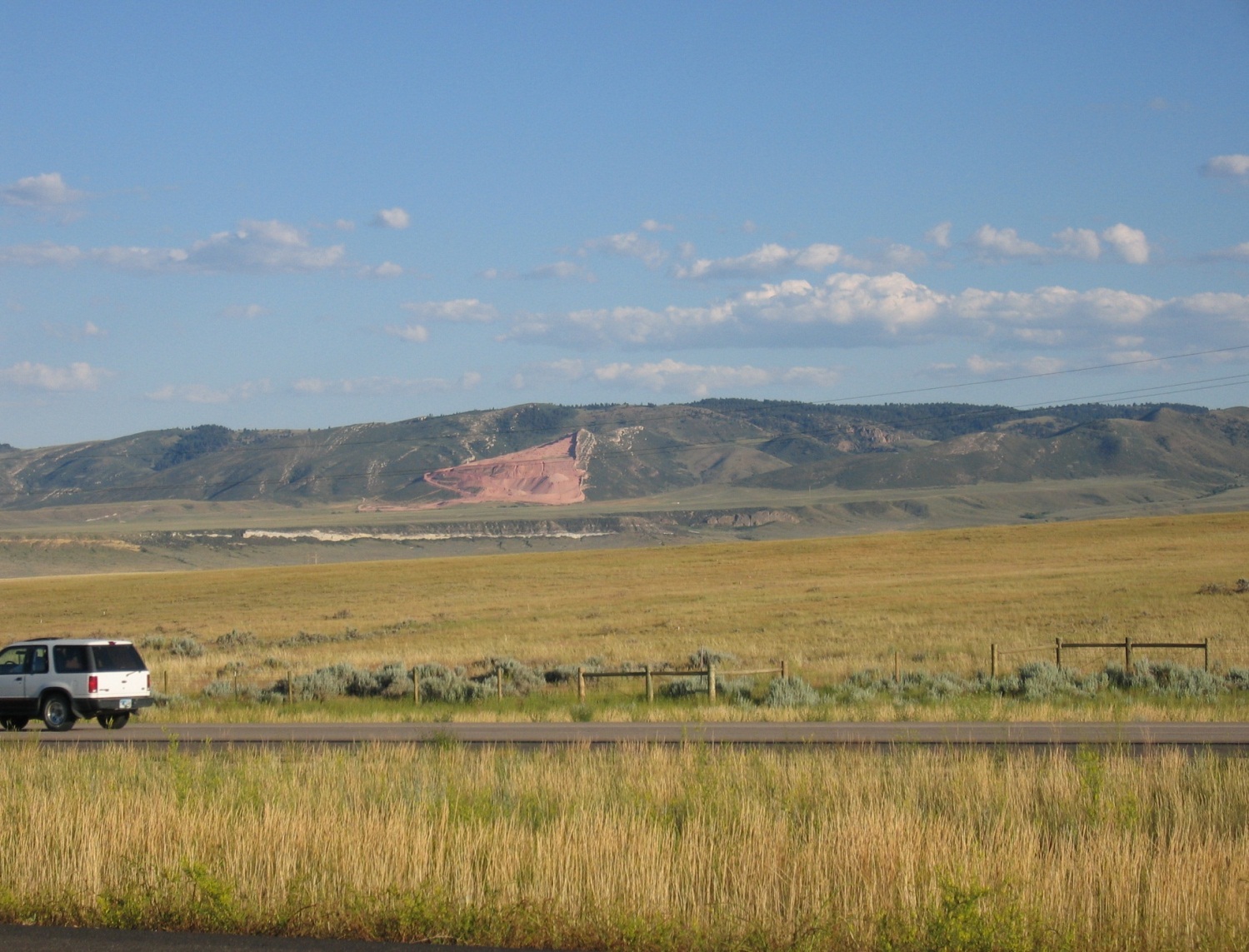 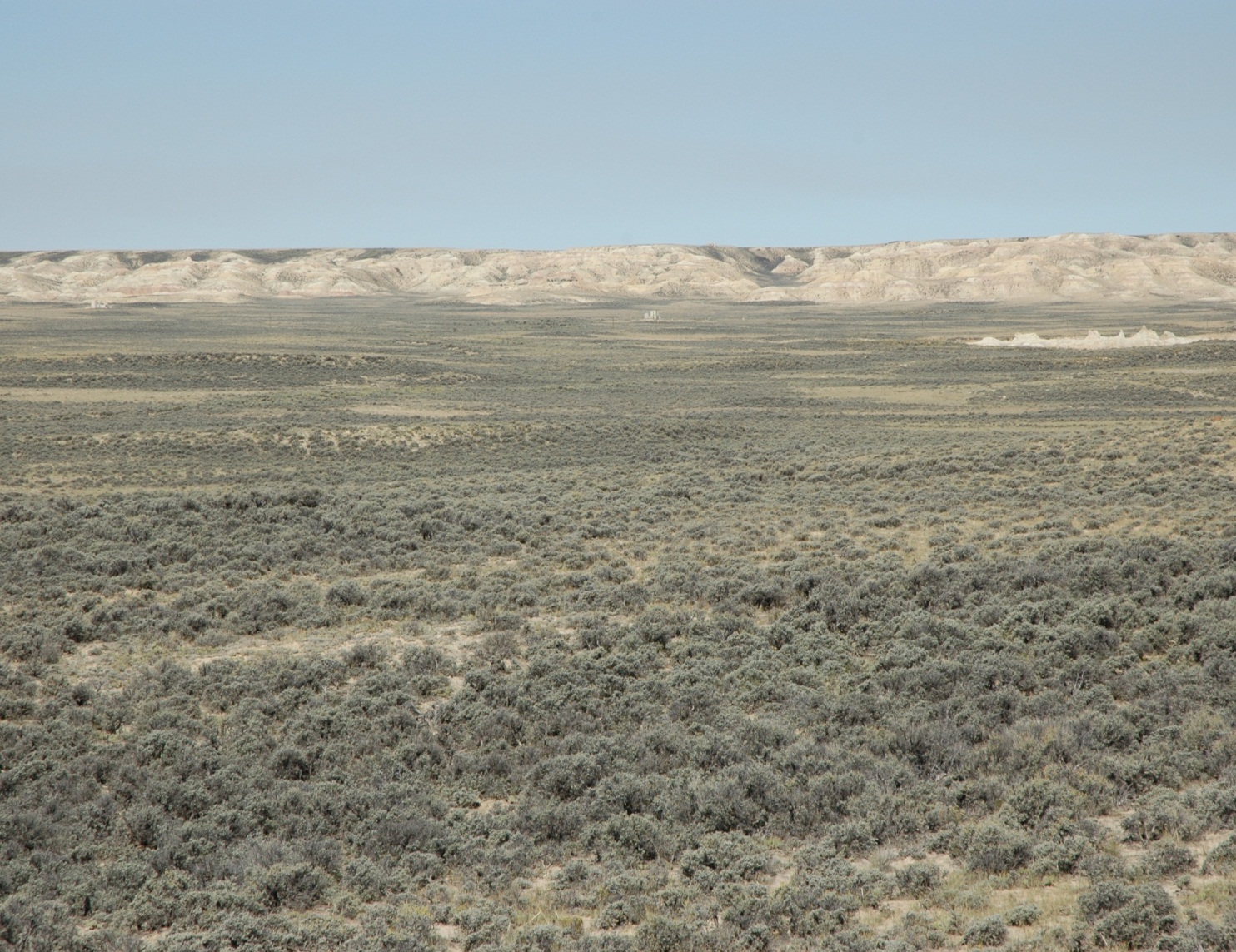 Project Planning Essentials & Envi Factors
Environmental Factors – Relative Size and Scale
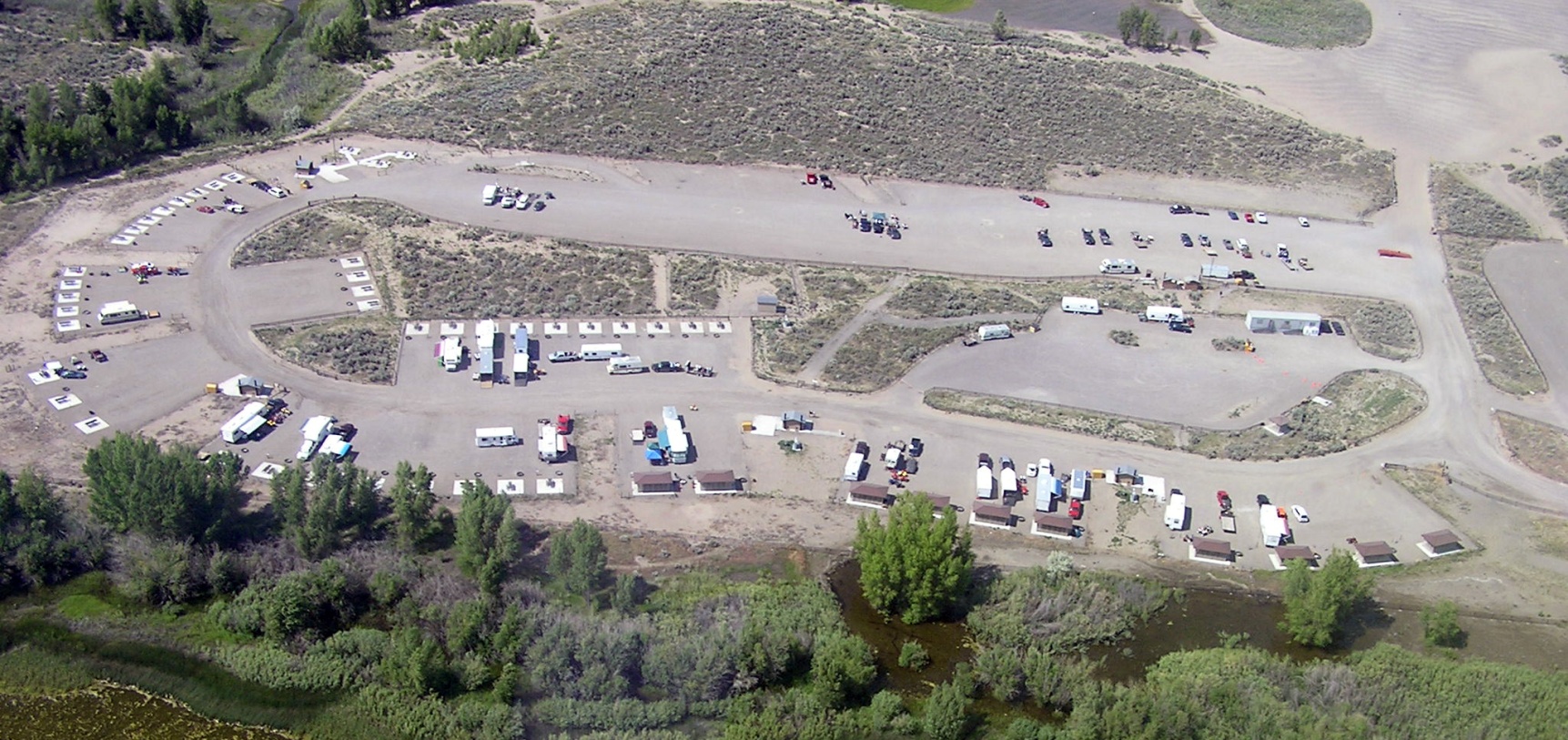 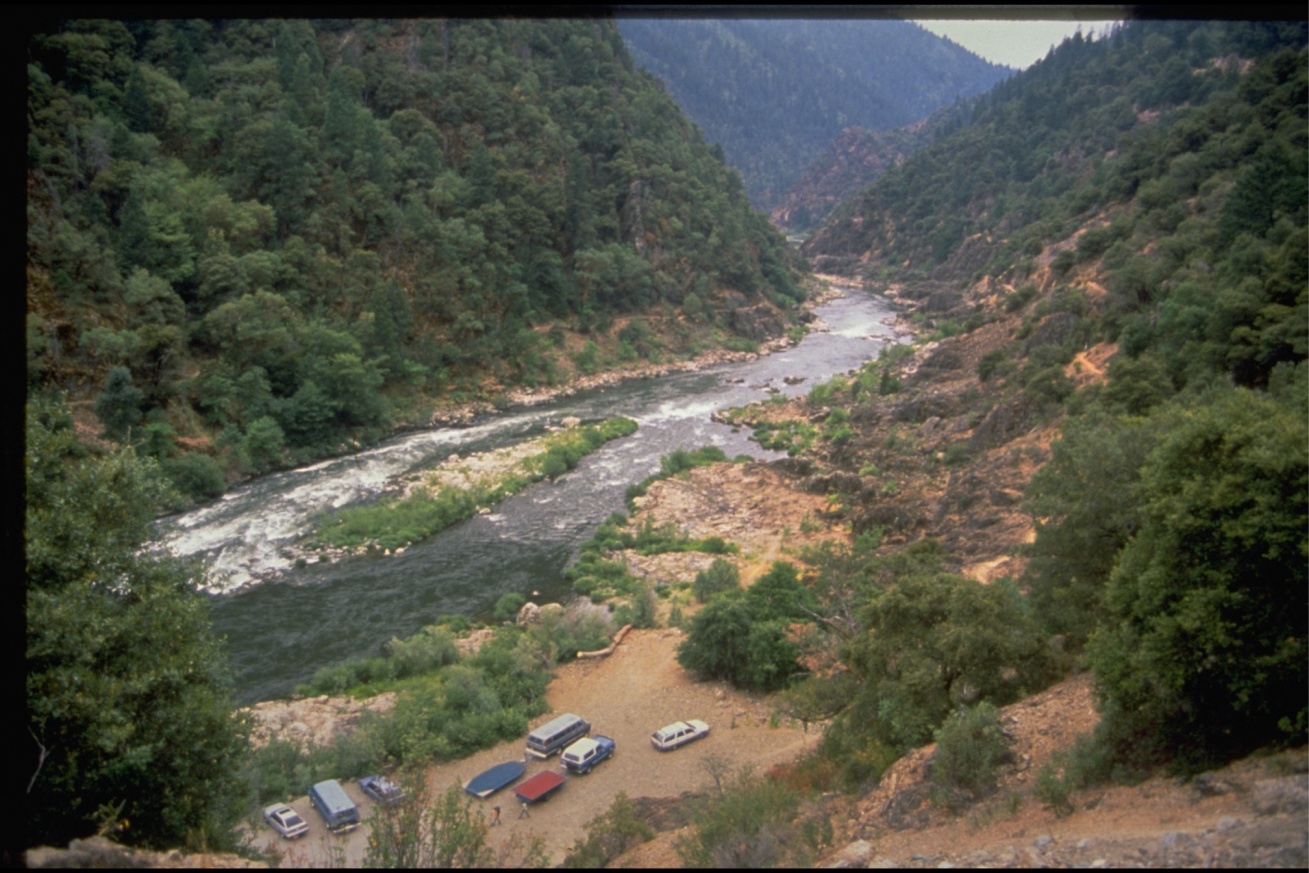 Project Planning Essentials & Envi Factors
Environmental Factors – Season of Use
Consider the physical conditions that exist during the heaviest or most critical visitor use season
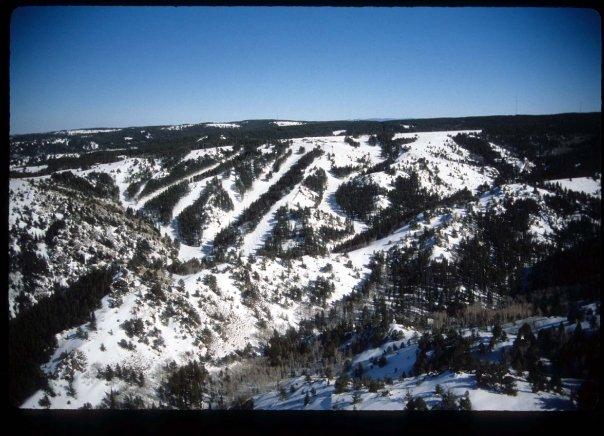 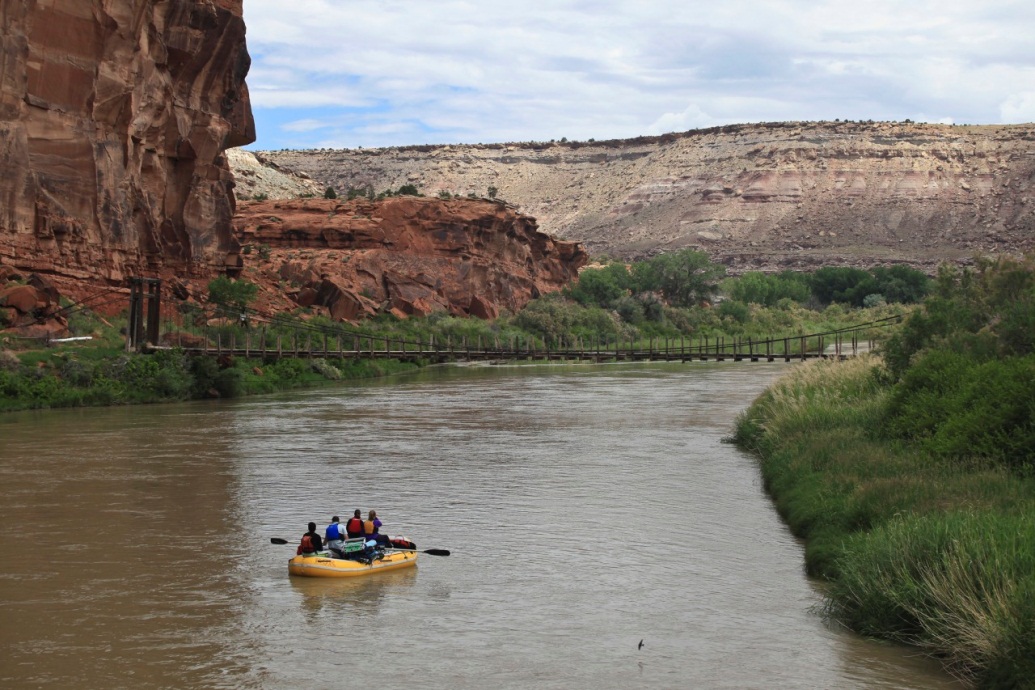 Ski Season
Rafting Season
Project Planning Essentials & Envi Factors
Environmental Factors – Light Conditions
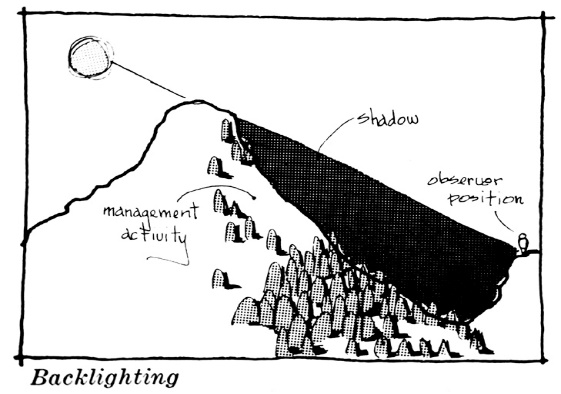 The direction, angle and quality
of light affects the color intensity, 
reflection, shadow, form, and
texture

Also, consider time of day and
time of year
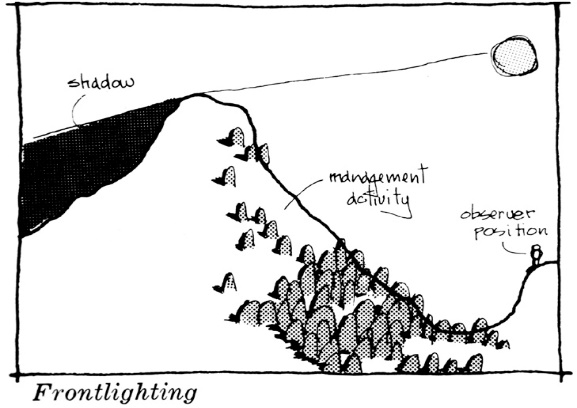 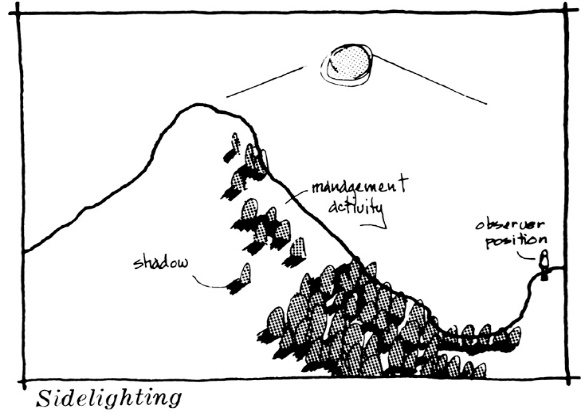 Project Planning Essentials & Envi Factors
Environmental Factors – Light Conditions
Front Lighting versus Back Lighting
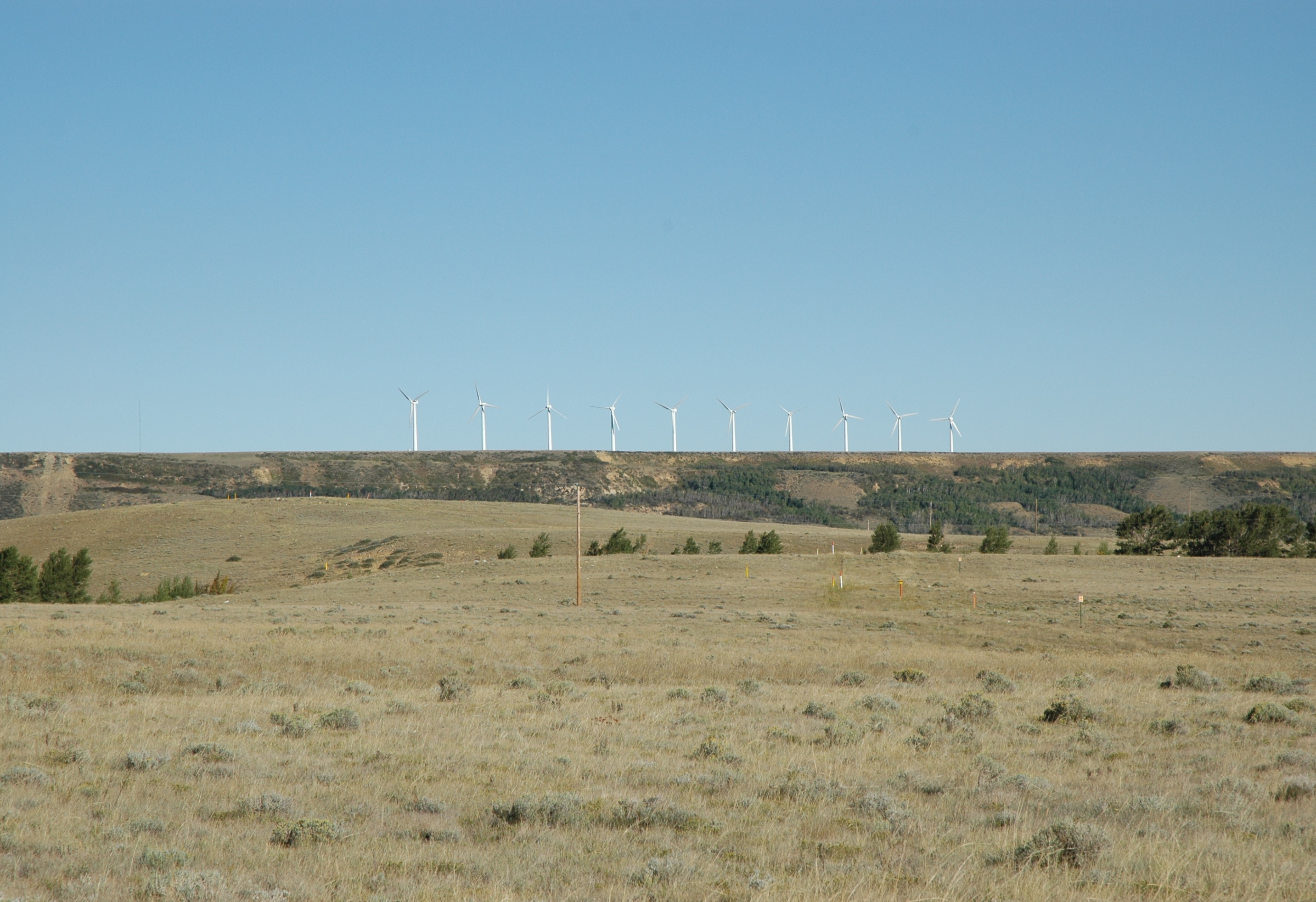 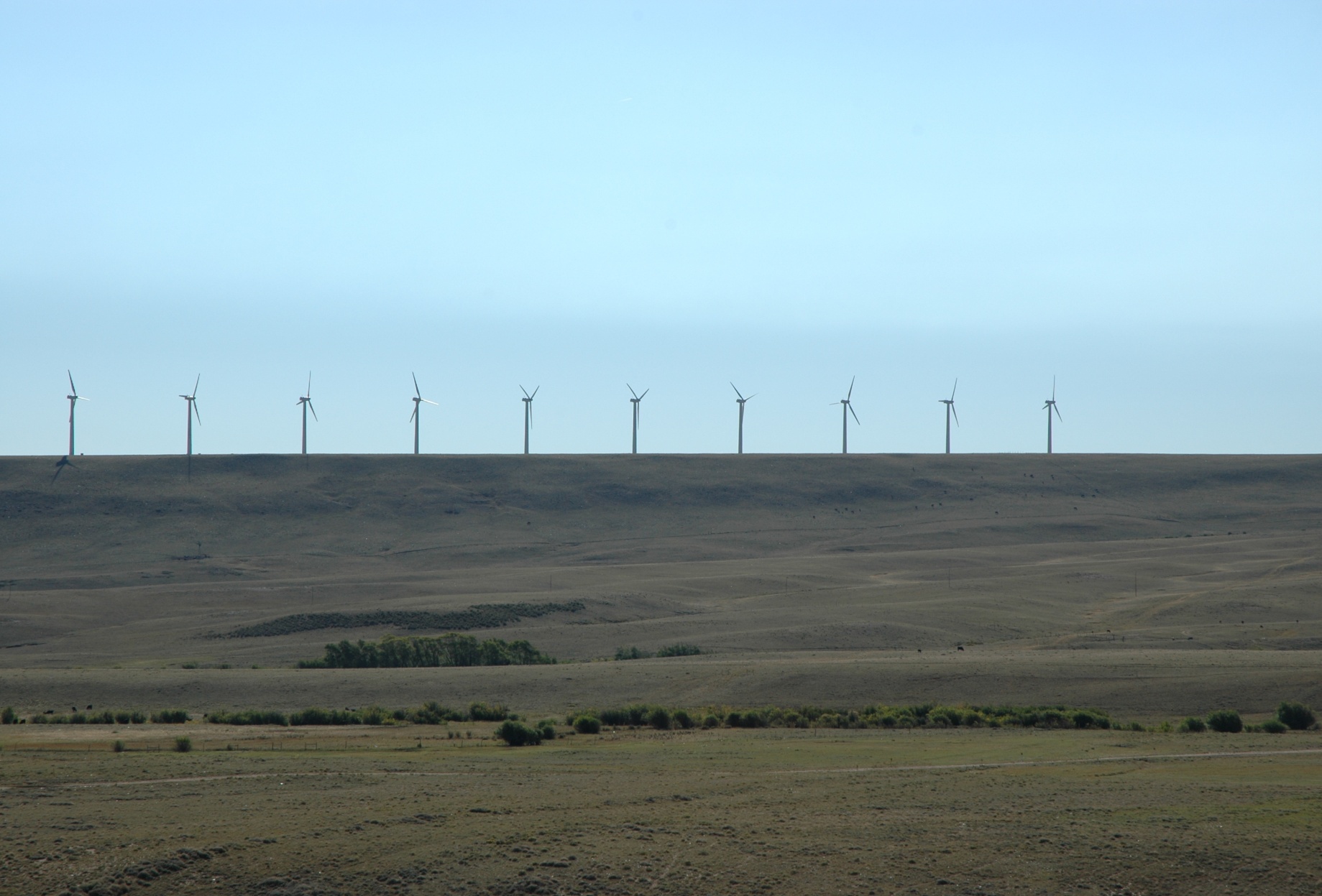 Project Planning Essentials & Envi Factors
Environmental Factors – Light Conditions
Side lighting causes shadows and creates contrast, accentuating features
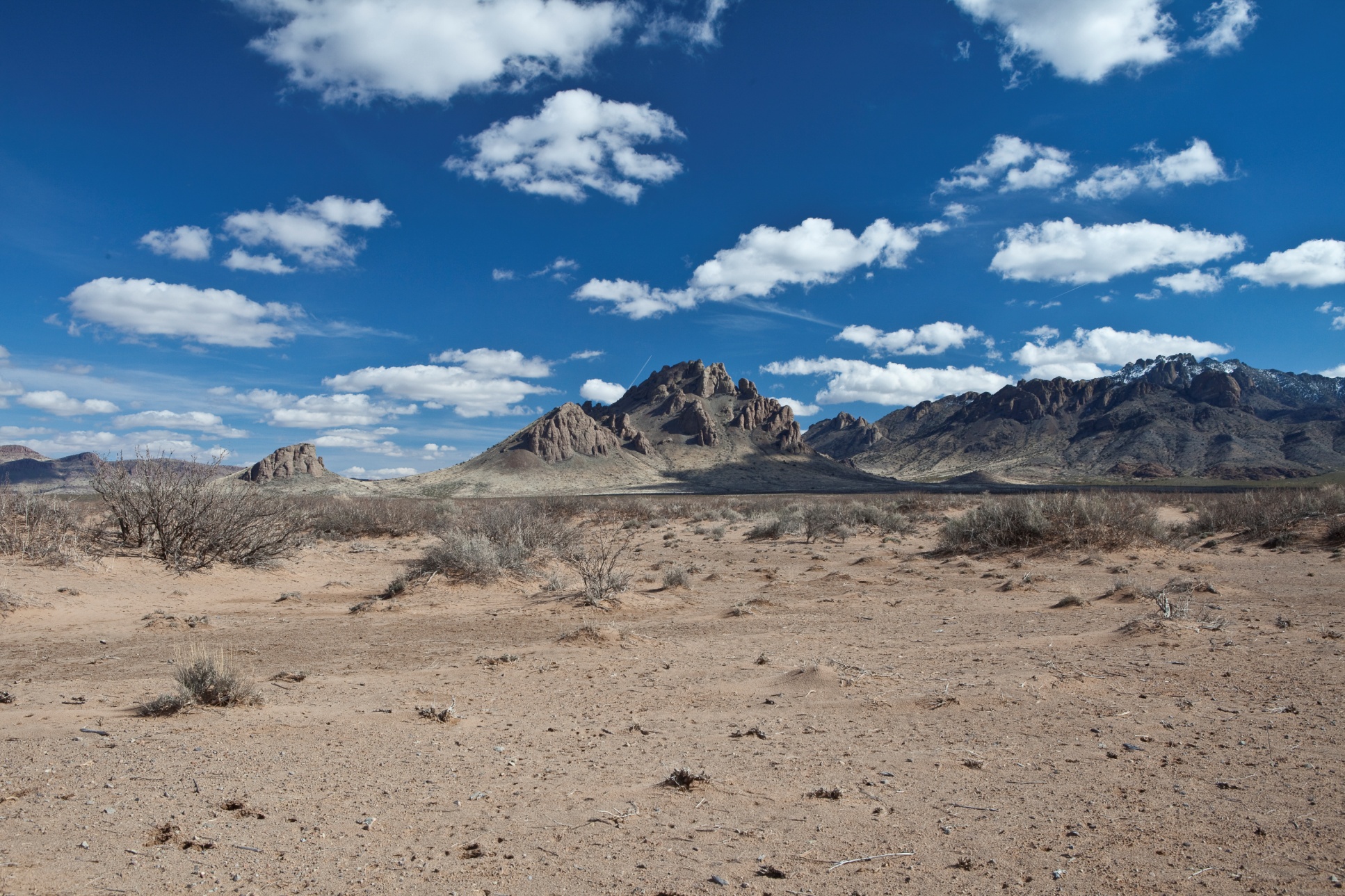 Project Planning Essentials & Envi Factors
Environmental Factors – Recovery Time
The amount of time successful revegetation/reclamation is expected to take
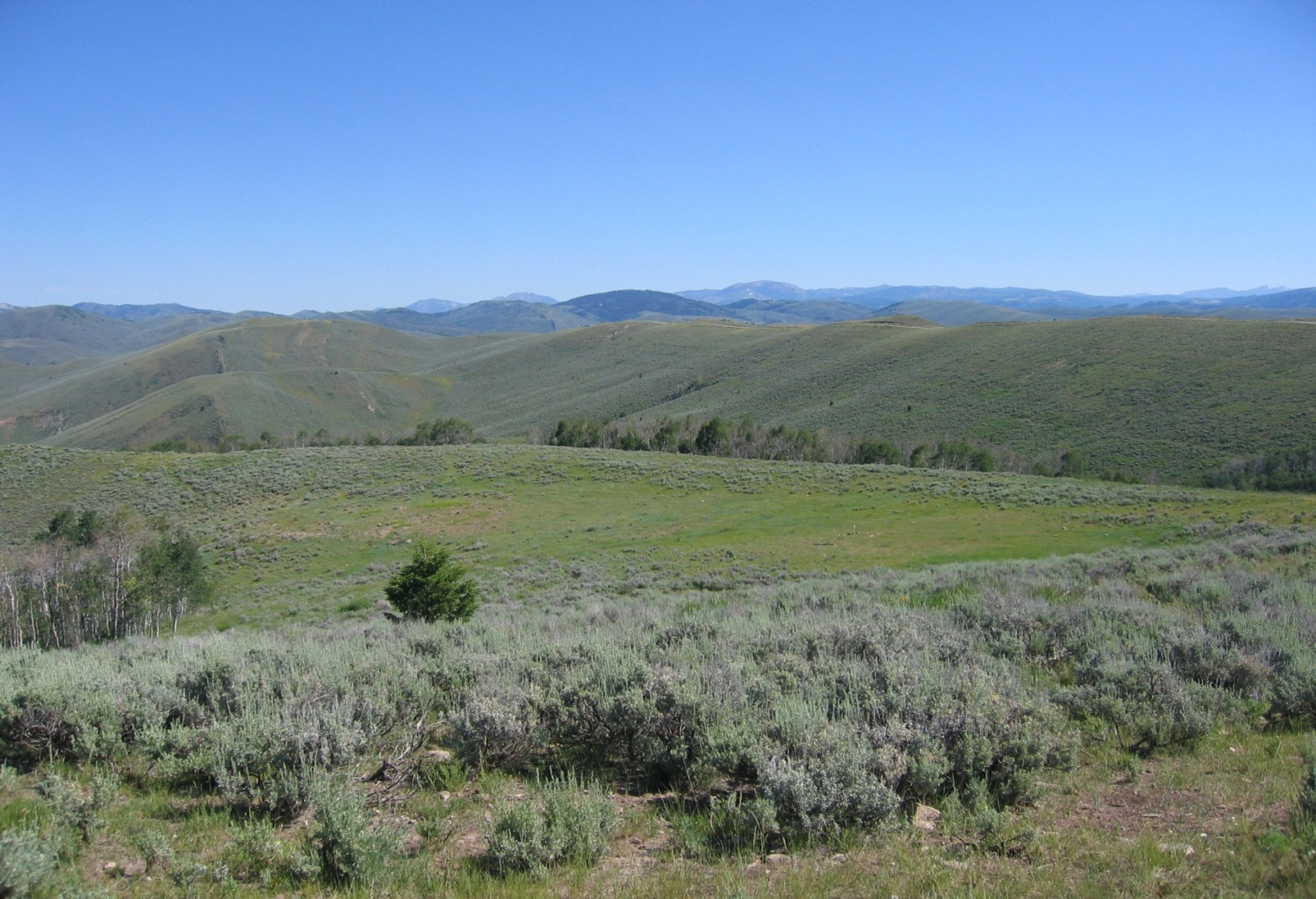 Project Planning Essentials & Envi Factors
Environmental Factors – Spatial Relationships
Spatial qualities of a landscape are determined by three-dimensional arrangement of objects and voids
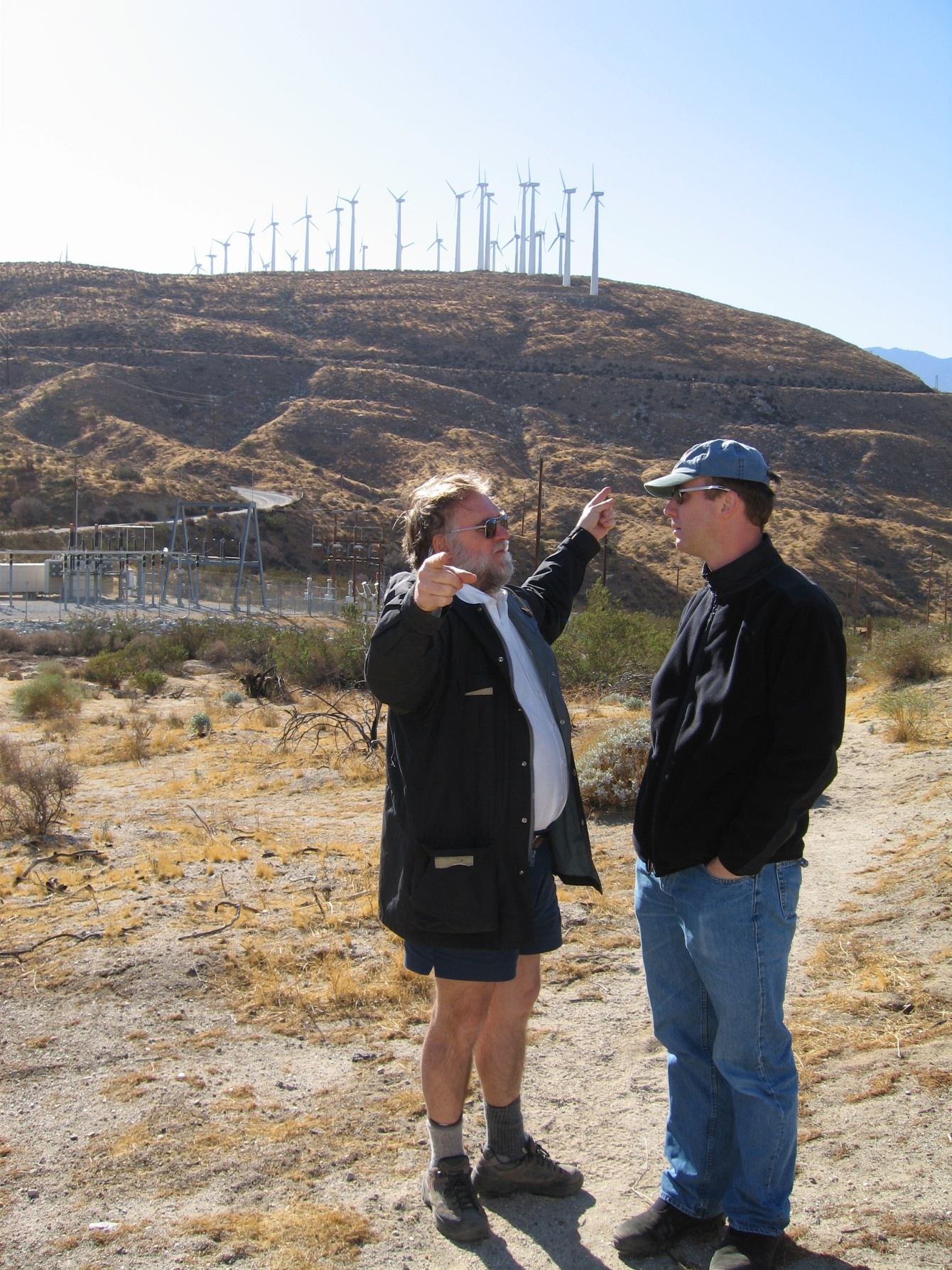 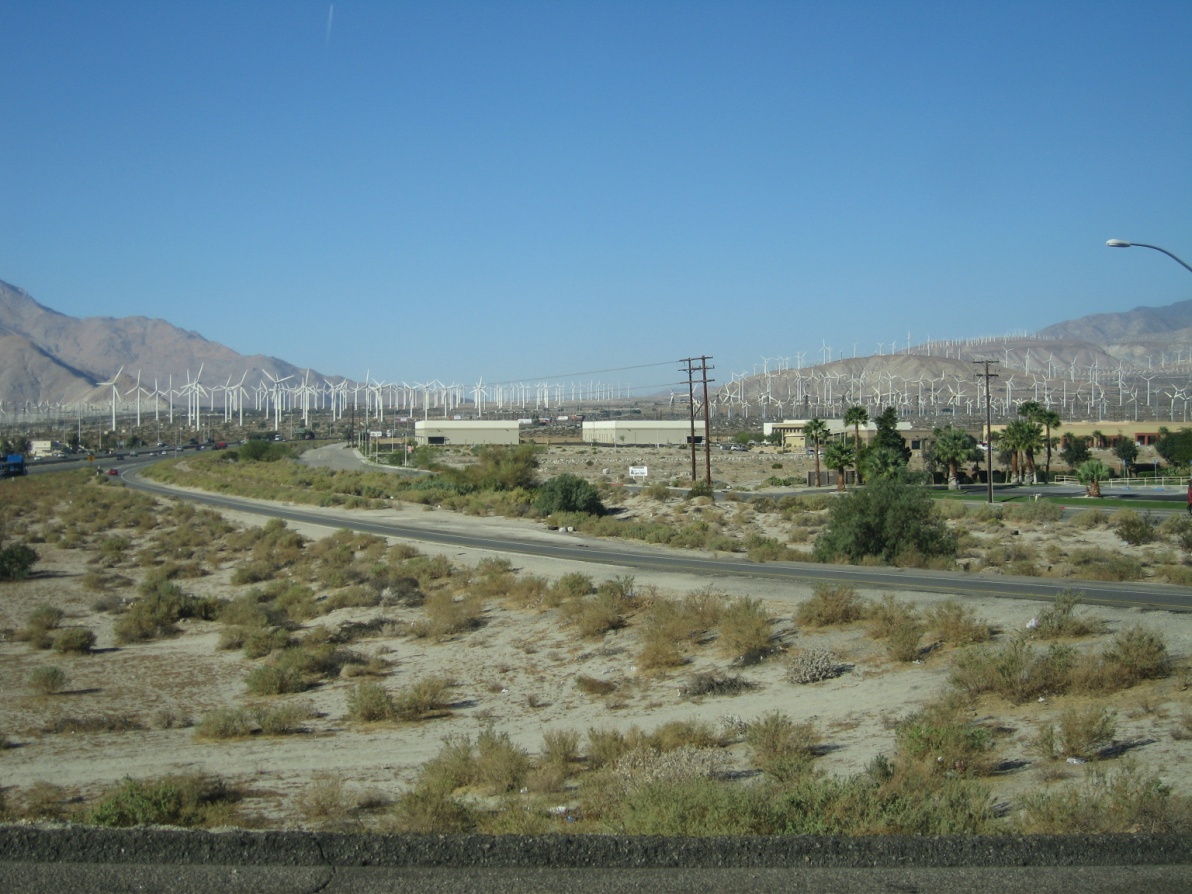 Project Planning Essentials & Envi Factors
Environmental Factors – Spatial Relationships
Elevated and exposed positions are more prominent than lower obscured positions
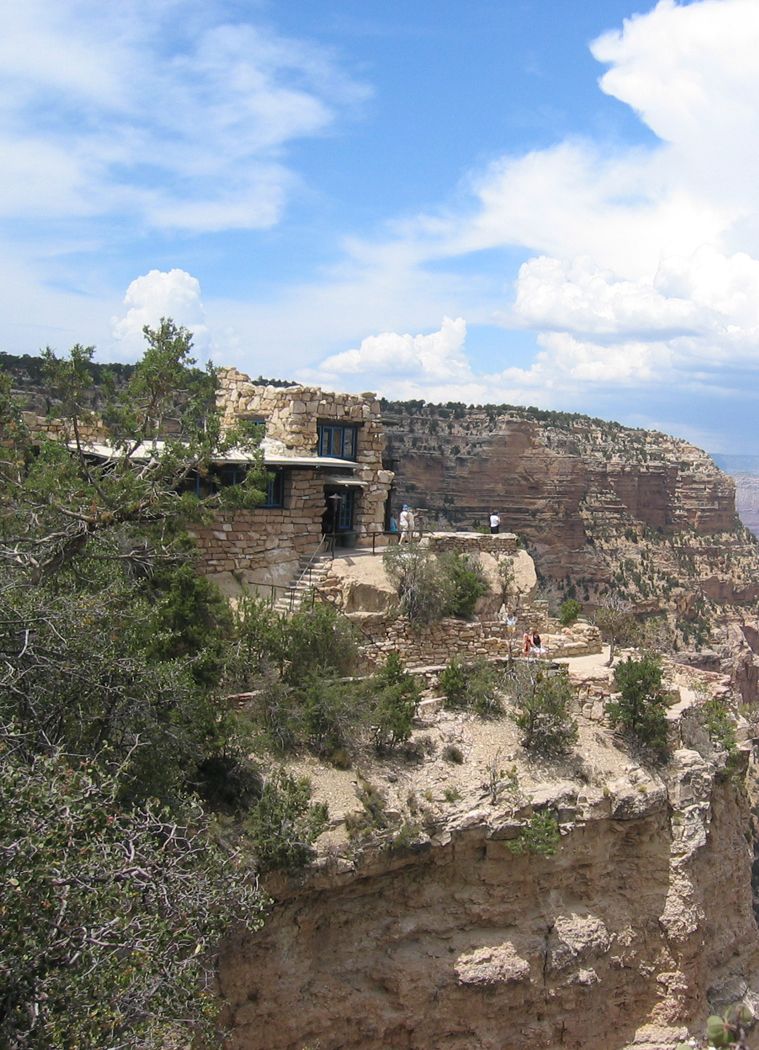 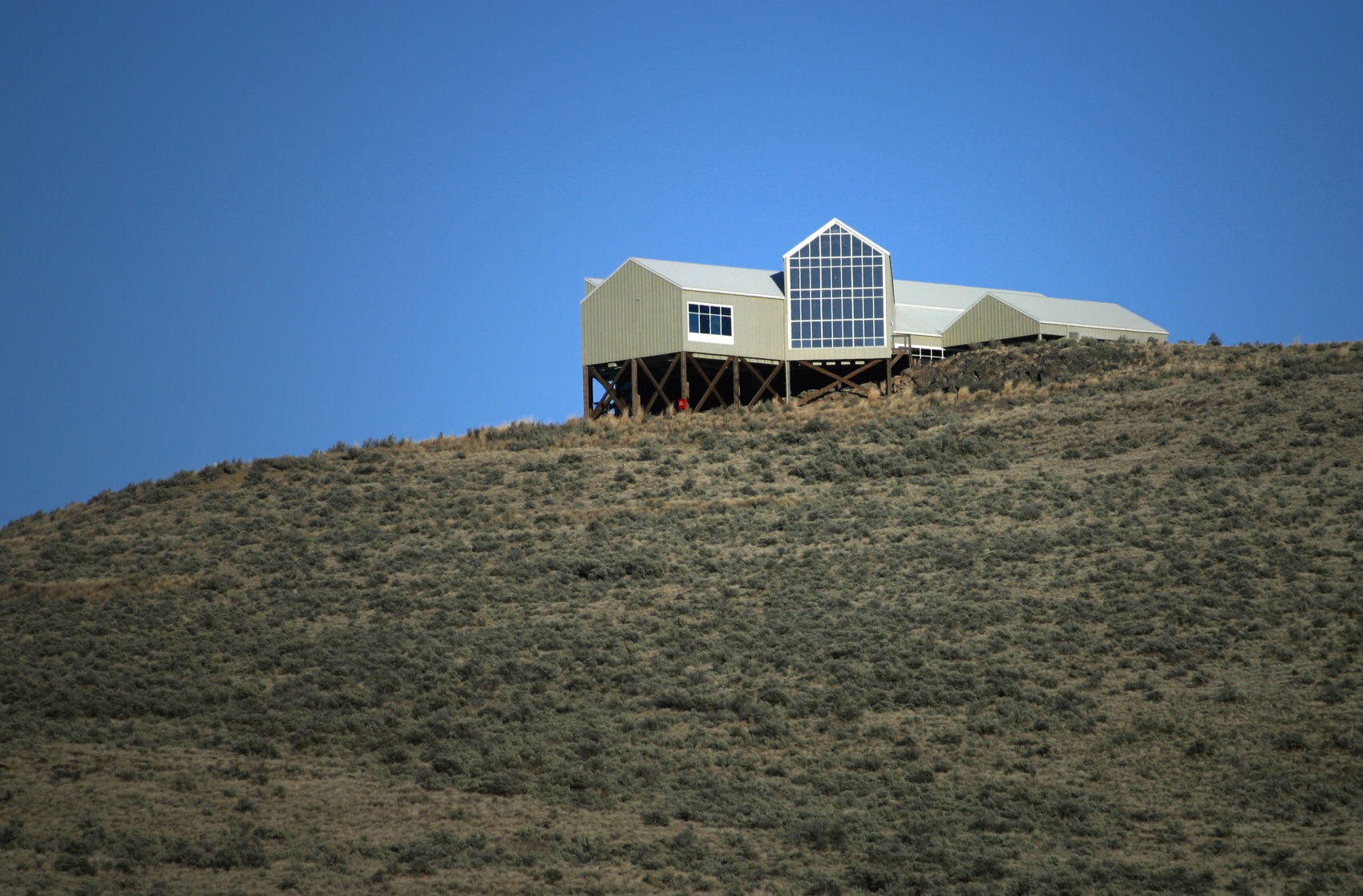 Project Planning Essentials & Envi Factors
Environmental Factors – Atmospheric Conditions
The impact of form, line, color, is reduced by clouds, fog or smog, precipitation, and wind motion
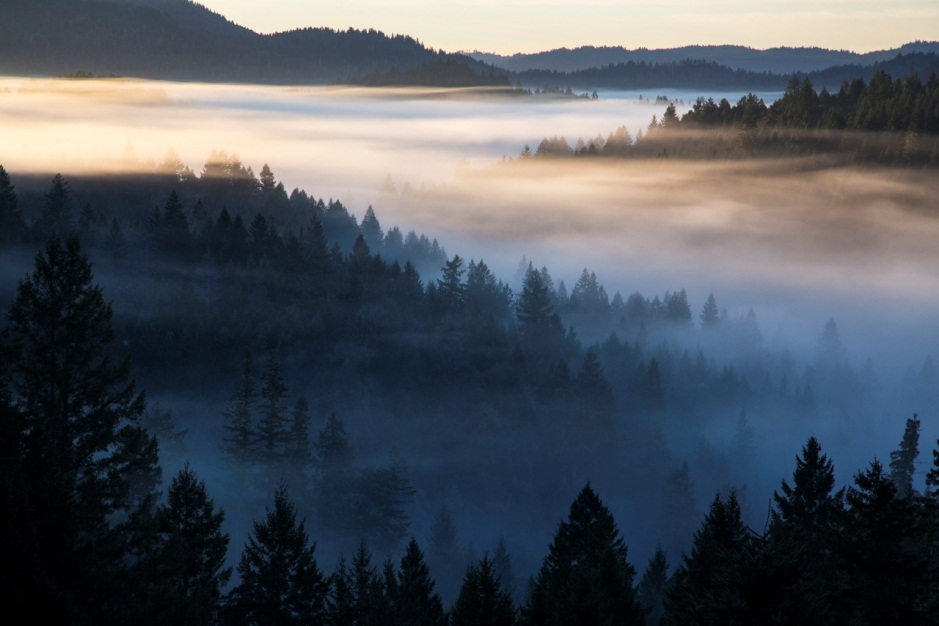 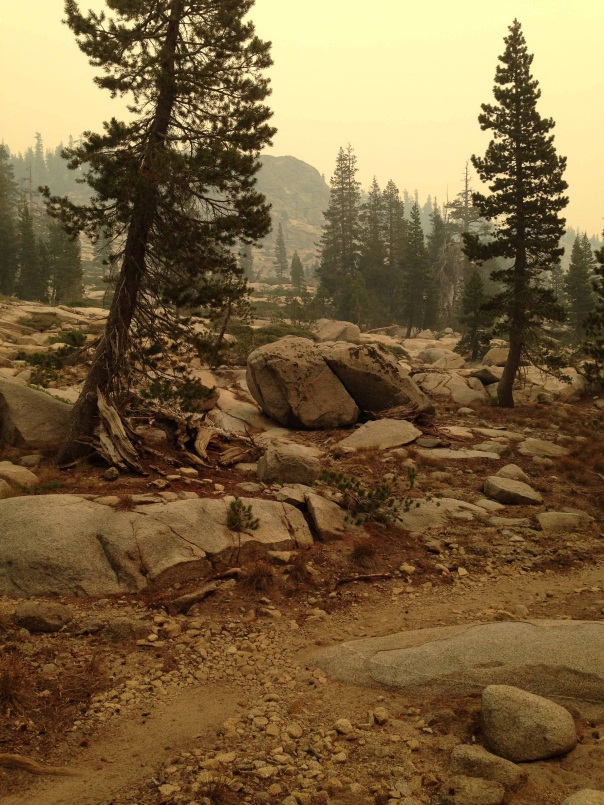 Project Planning Essentials & Envi Factors
Environmental Factors – Motion
Movement draws attention to a project or activity
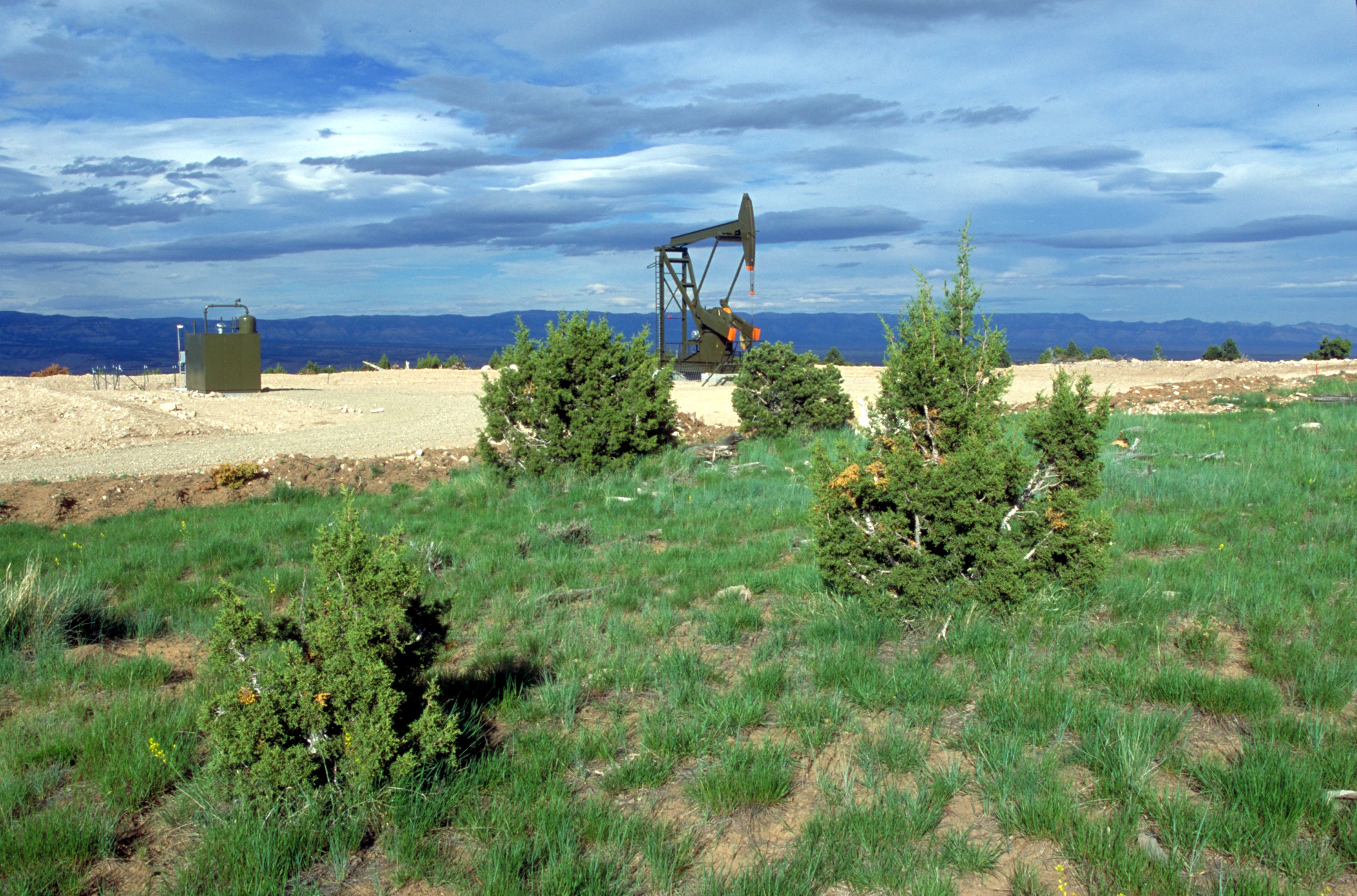 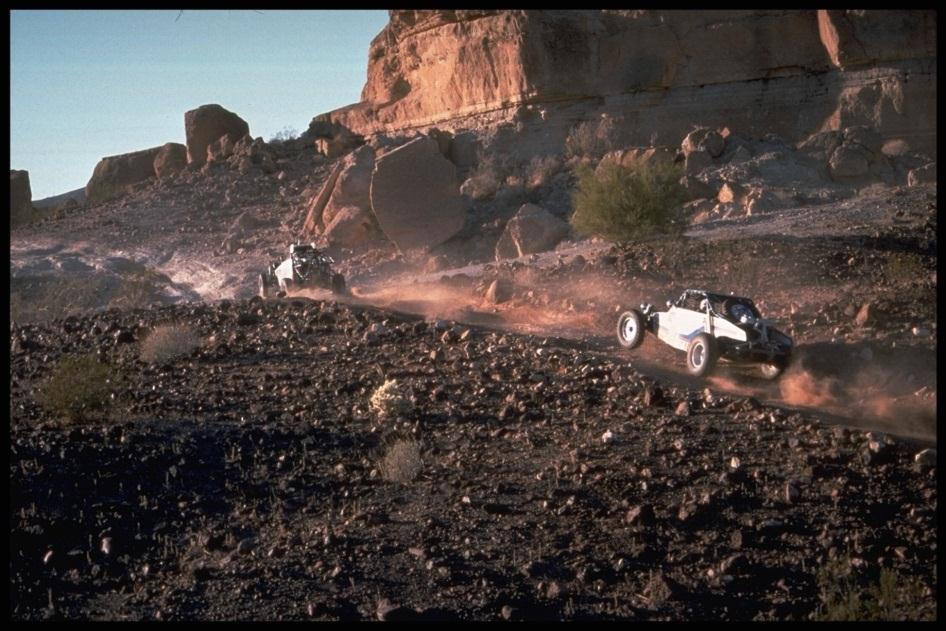 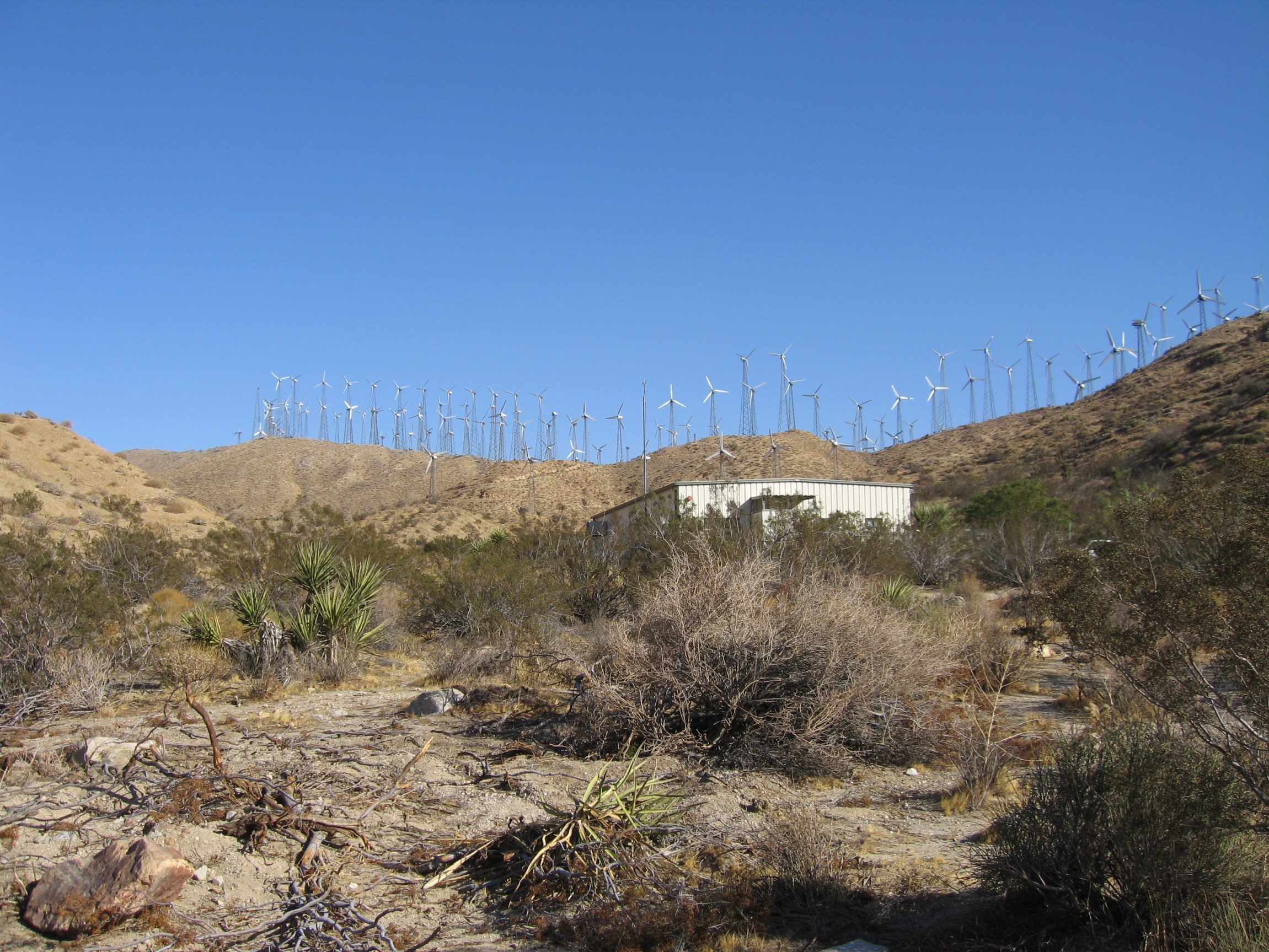 Project Planning & Environmental Factors
Environmental Factors
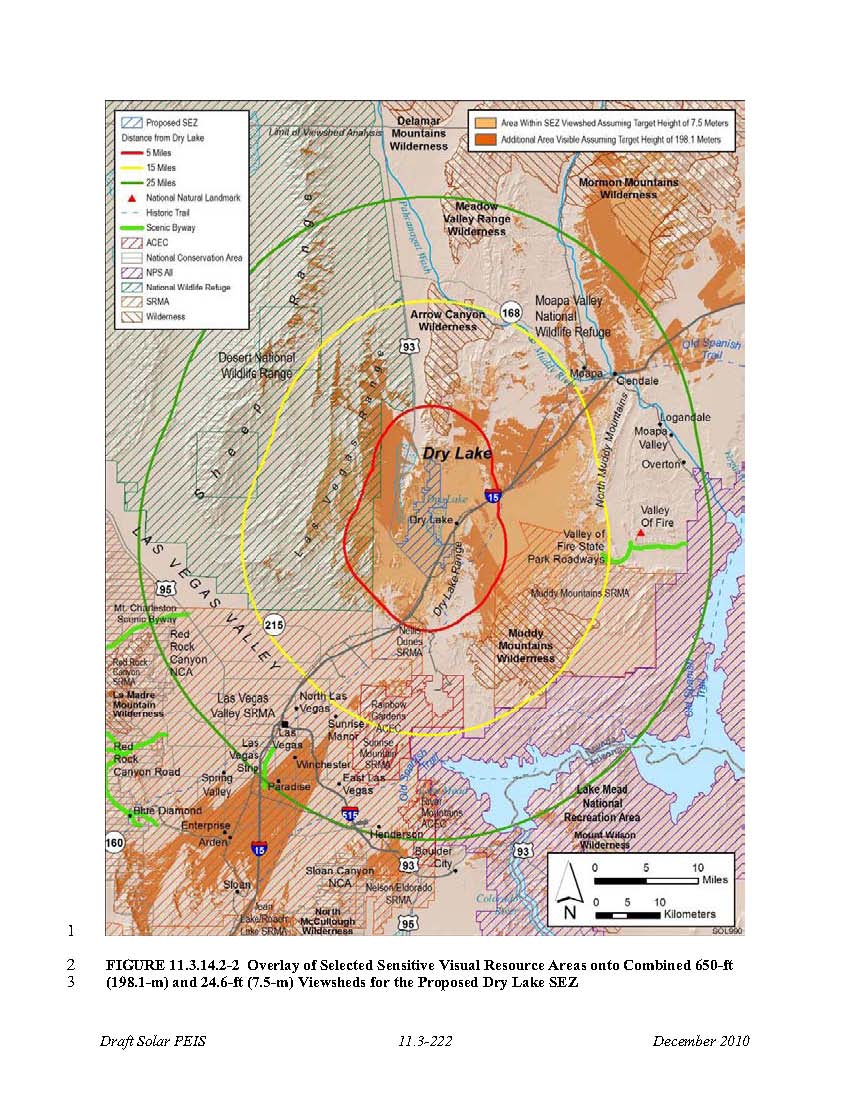 Viewshed analysis can help determine locations from which to conduct your impact analysis, but it should not be the only method used
Project Planning & Environmental Factors
Environmental Factors
Identifying Key Observation Points or areas within the Affected Viewshed
Environmental factors should be considered when assessing visual impacts of a proposed project or activity, and creating alternatives
Environmental factors can change - identify the most critical time or location to judge them
Project Planning Essentials
Summary
Remember the distinctions between Land Use Plan Conformance and NEPA Compliance for project proposals 
Incorporate visual resource concepts and values early and throughout all phases of project planning
Integrate project planning, design factors, and 10 environmental factors to maximize protection of scenic values
The End
Project Planning & Environmental Factors
Project Planning
Analyze Impacts using VRI
Integrate VRI (overall values & individual components)
Establish Key Observation Points (KOPs)
Consider the 10 Environmental Factors 
Conduct “viewshed analysis” appropriate to the scale of the proposal
Project Planning & Environmental Factors
Project Planning
Alternatives 
Formulate alternatives that meet Purpose and Need while   mitigating visual effects
Ensure conformance of each alternative with the RMP’s VRM Class objectives
Explore ways to further reduce visual effects of otherwise conforming projects
Project Planning & Environmental Factors
Project Planning
If the Proposal Cannot Conform
Contemplate RMP Amendment
ONLY as a last resort
Considering the intent/integrity of the original RMP
Follow RMP Amendment procedures (major versus minor)
And offset visual losses through offsite mitigation
Project Planning & Environmental Factors
Project Planning
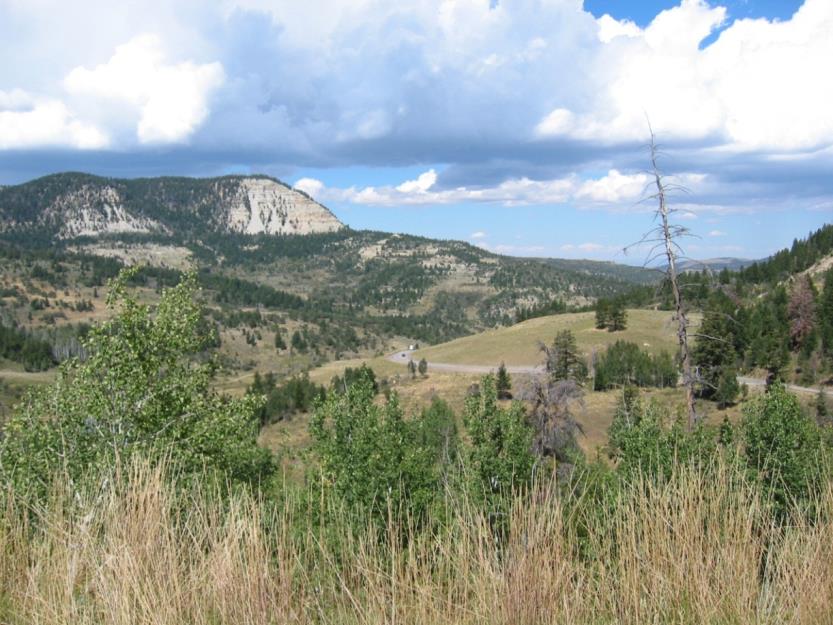 Don’t Jump to Design too Soon
Thoughtful and comprehensive planning leads to better design and better projects
Saves time and money if planning leads design
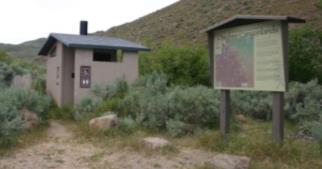 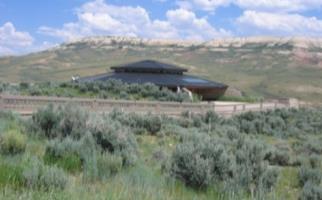 Project Planning & Environmental Factors
Project Planning
All Done and Dusted?
Monitor implementation for compliance with design features
Assess over time for effectiveness of design features
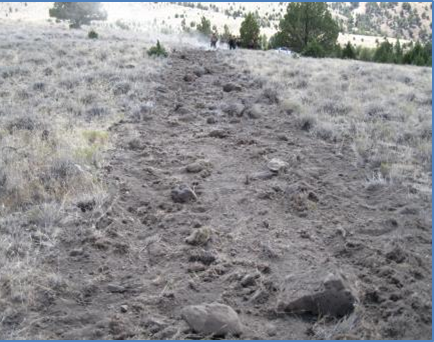 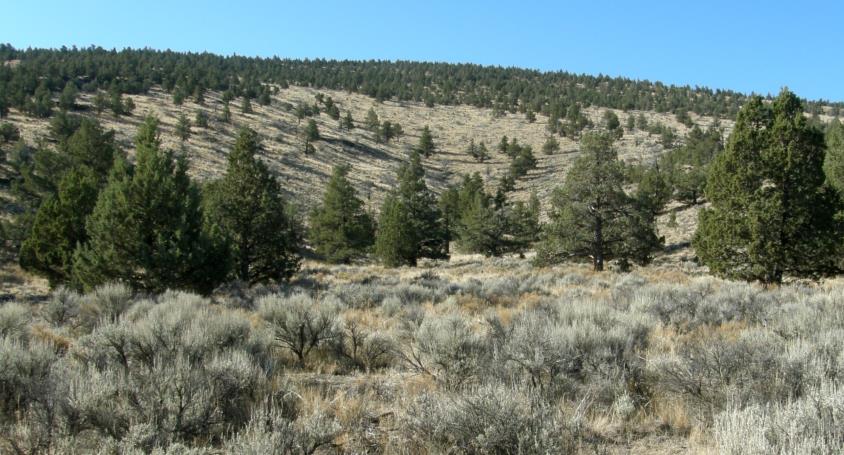 Project Planning Essentials & Envi Factors
Environmental Factors – Season of Use
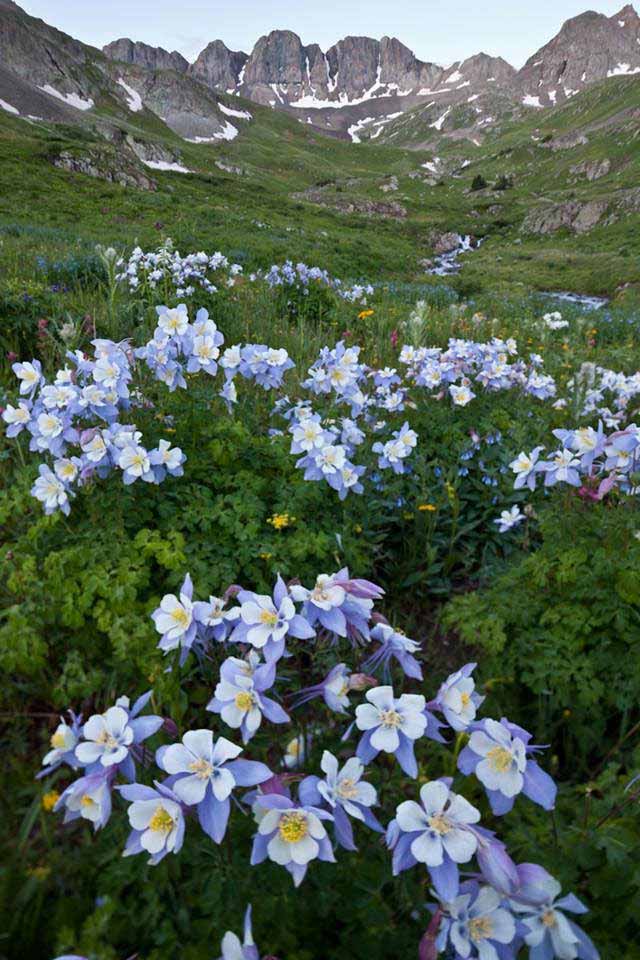 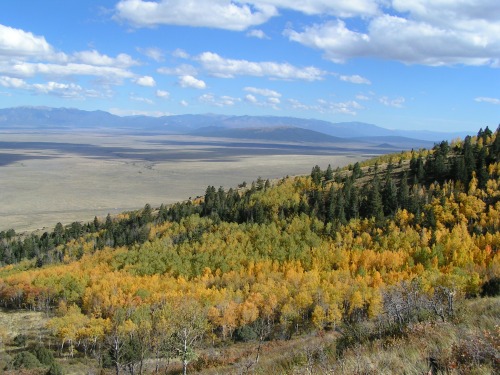 Fall Colors and Hunting Season
Wildflower Season
Project Planning Essentials & Envi Factors
Environmental Factors – Angle of Observation
Observer  above  – in addition to structures, surface disturbance is visible
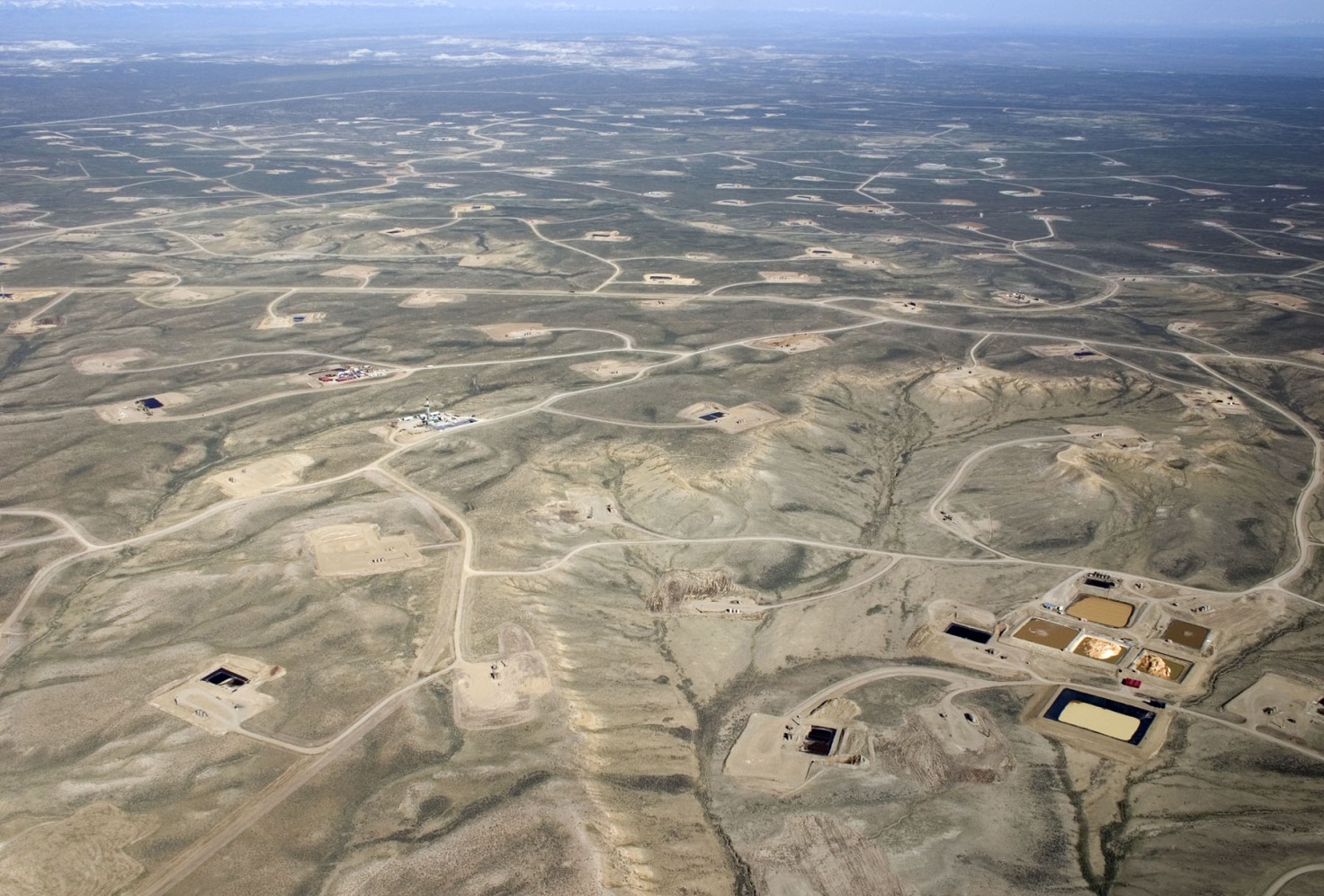